Robootika Cipollino lasteaias
Peamised eesmärgid:
luua lastele arendav ja kaasaegne õppe- ja mängukeskkond;
laste digipädevuse alusoskuste kujundamine.
Robootika  eesmärk on toetada õppekavas olevaid valdkondi (üldoskused, keel ja kõne, matemaatika, mina ja keskkond, muusika, liikumine, kunst).

Õppe- ja kasvatustegevuse eesmärgiks on, et laps: 
 tutvub läbi mängu lihtsate programmeerimise võtetega; 
 tunneb rõõmu robotitega tegutsemisest  teeb kaaslastega koostööd ja arvestab nendega; 
oskab oma tegevust kavandada, saab aru lihtsatest mehhaanika põhimõtetest;
areneb lapse loovus, tähelepanelikkus, täpsus, püsivus.
Meie robotid
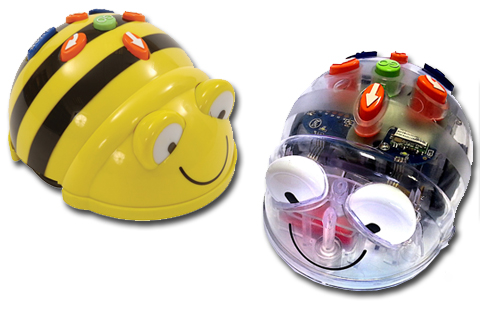 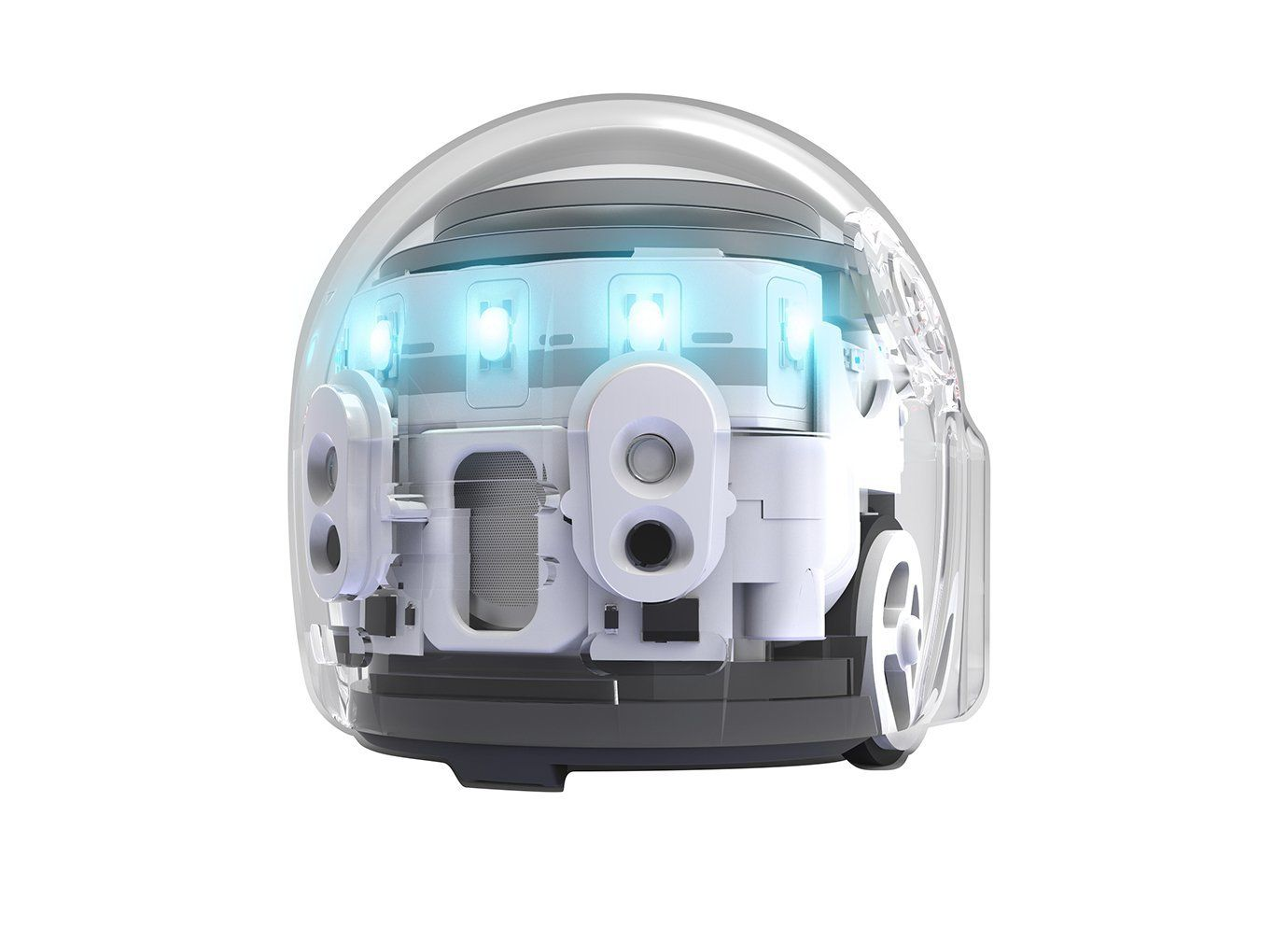 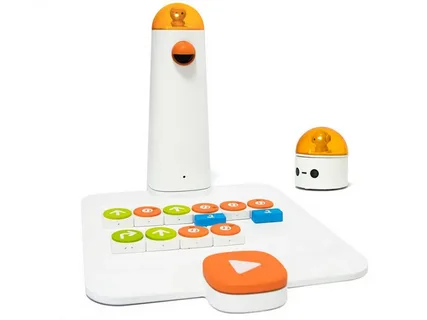 Ozobot
Bee-Bot ja Blue-Bot
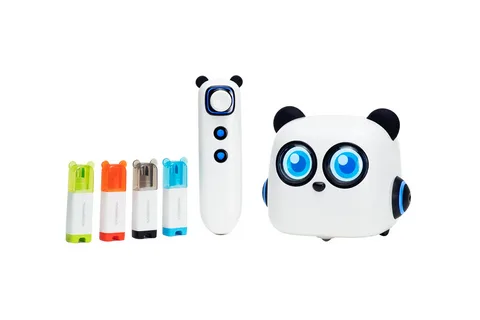 Matatalab
mTiny Coding Kit
Üritused
Õppetegevus rühmades
Sügispidu 
Sõbrapäev
Isadepäev
Iseseisvuspäev 
Lumememme sünnipäev
Lapsed tantsivad koos robotitega
Robotite võistlused (2022)
Muinasjutud robotitega
Osalemine LAK- õppes
Kevadine laat
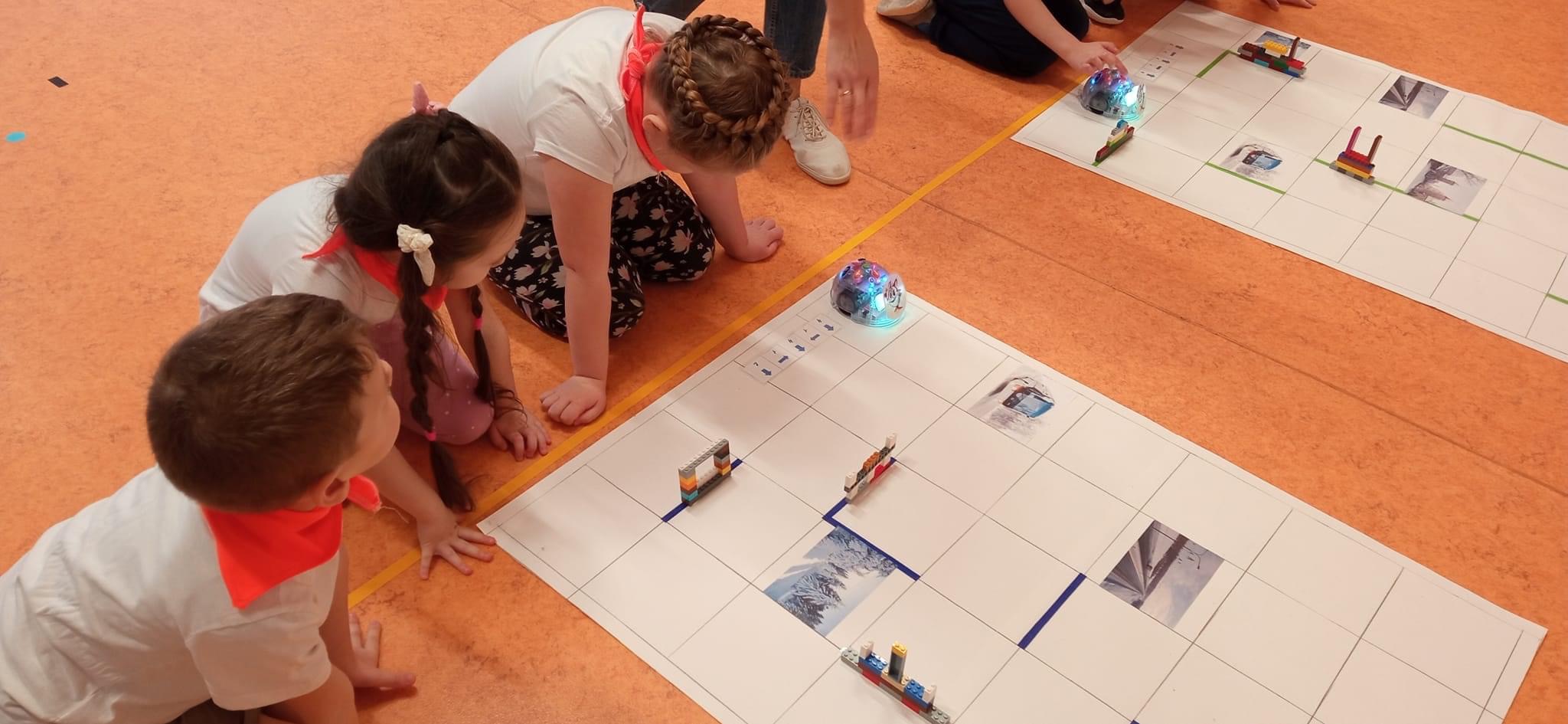 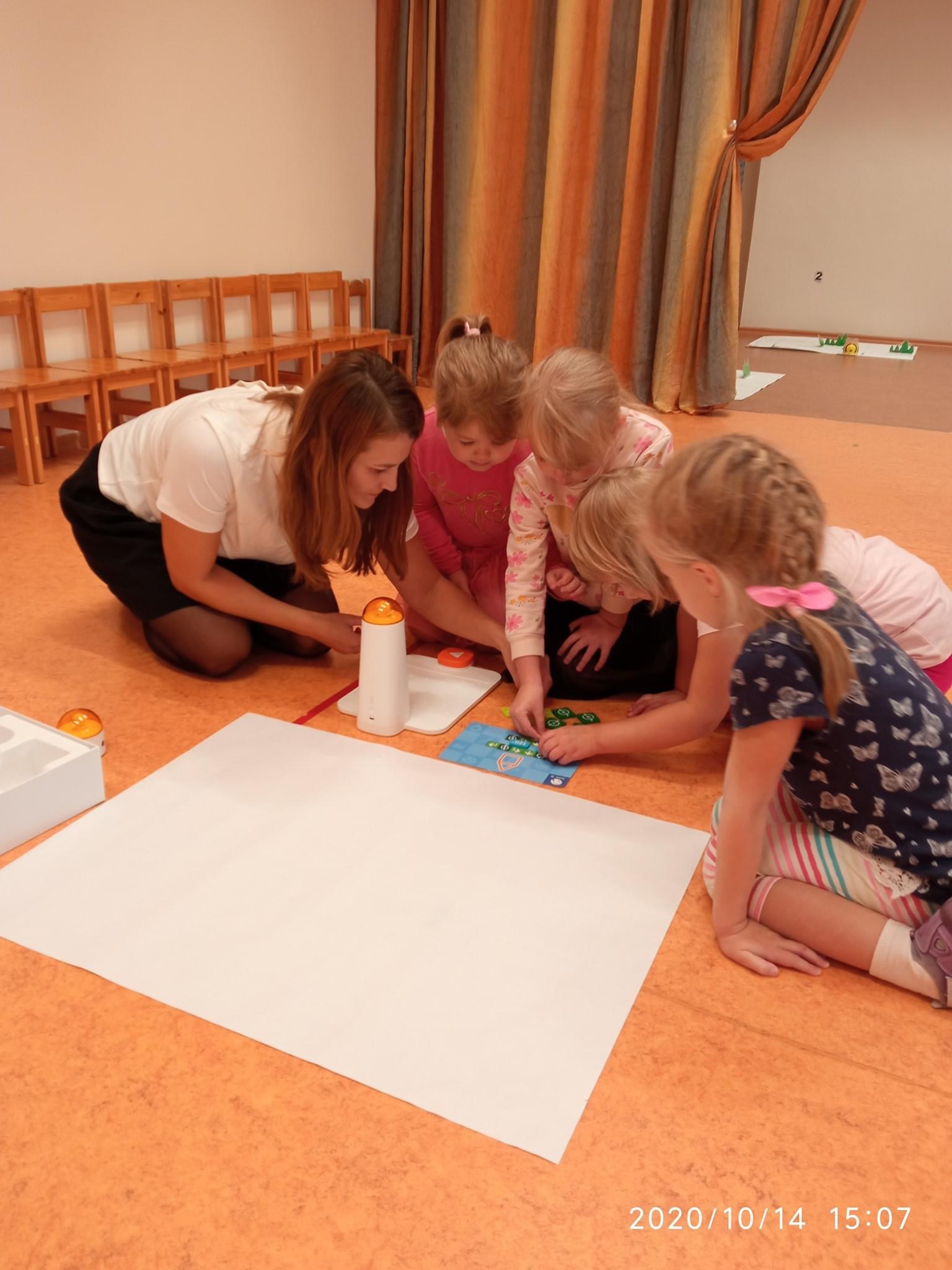 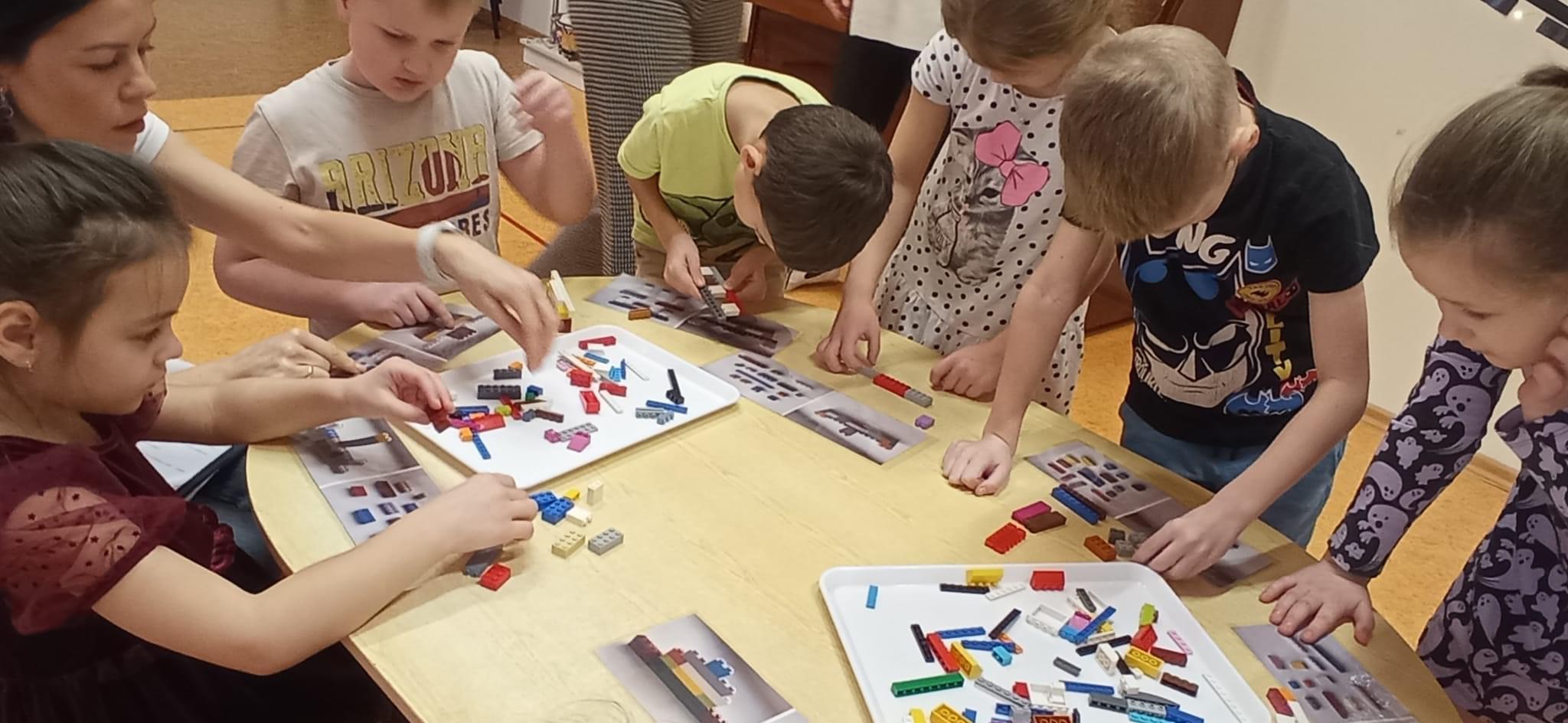 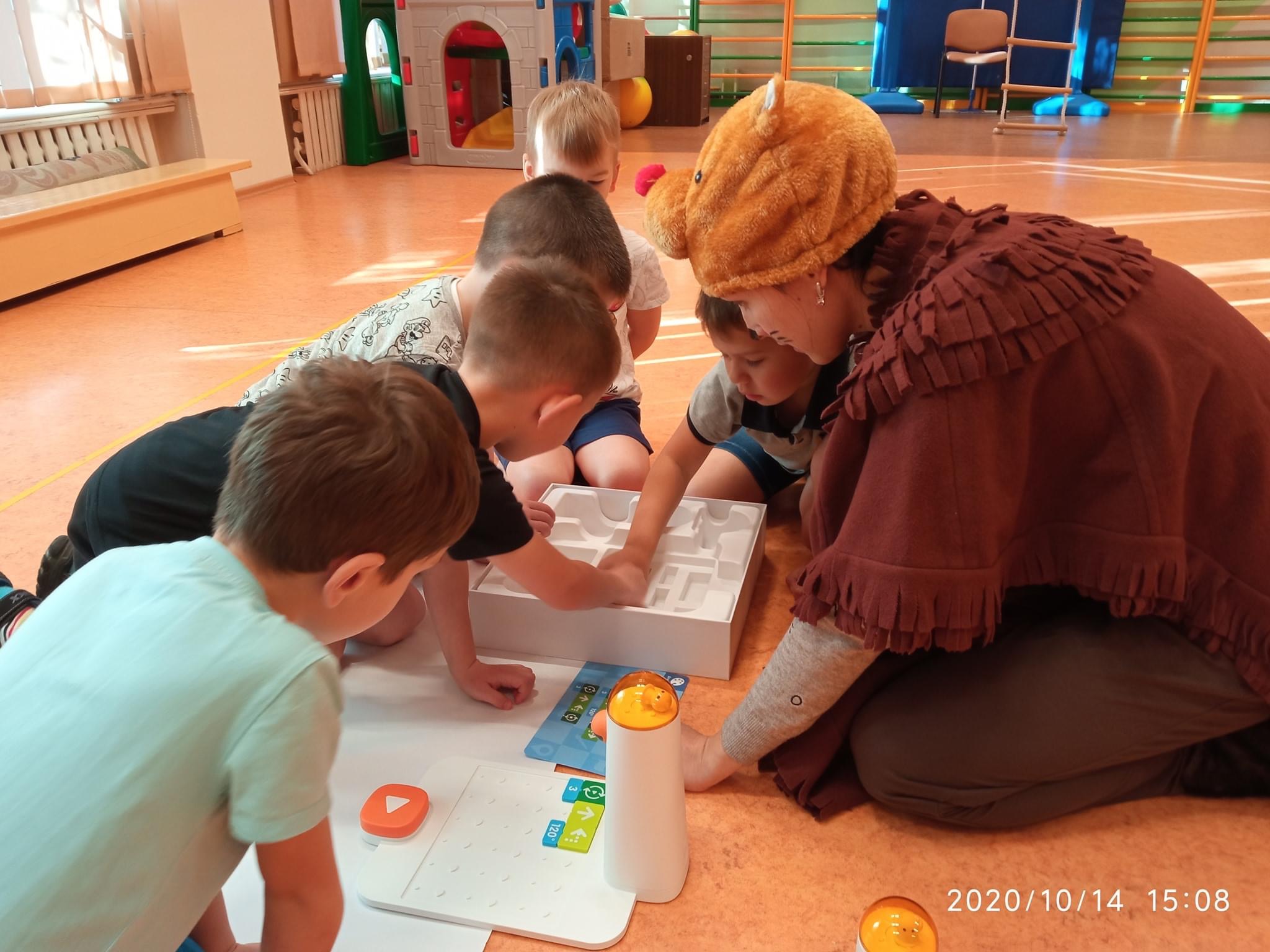 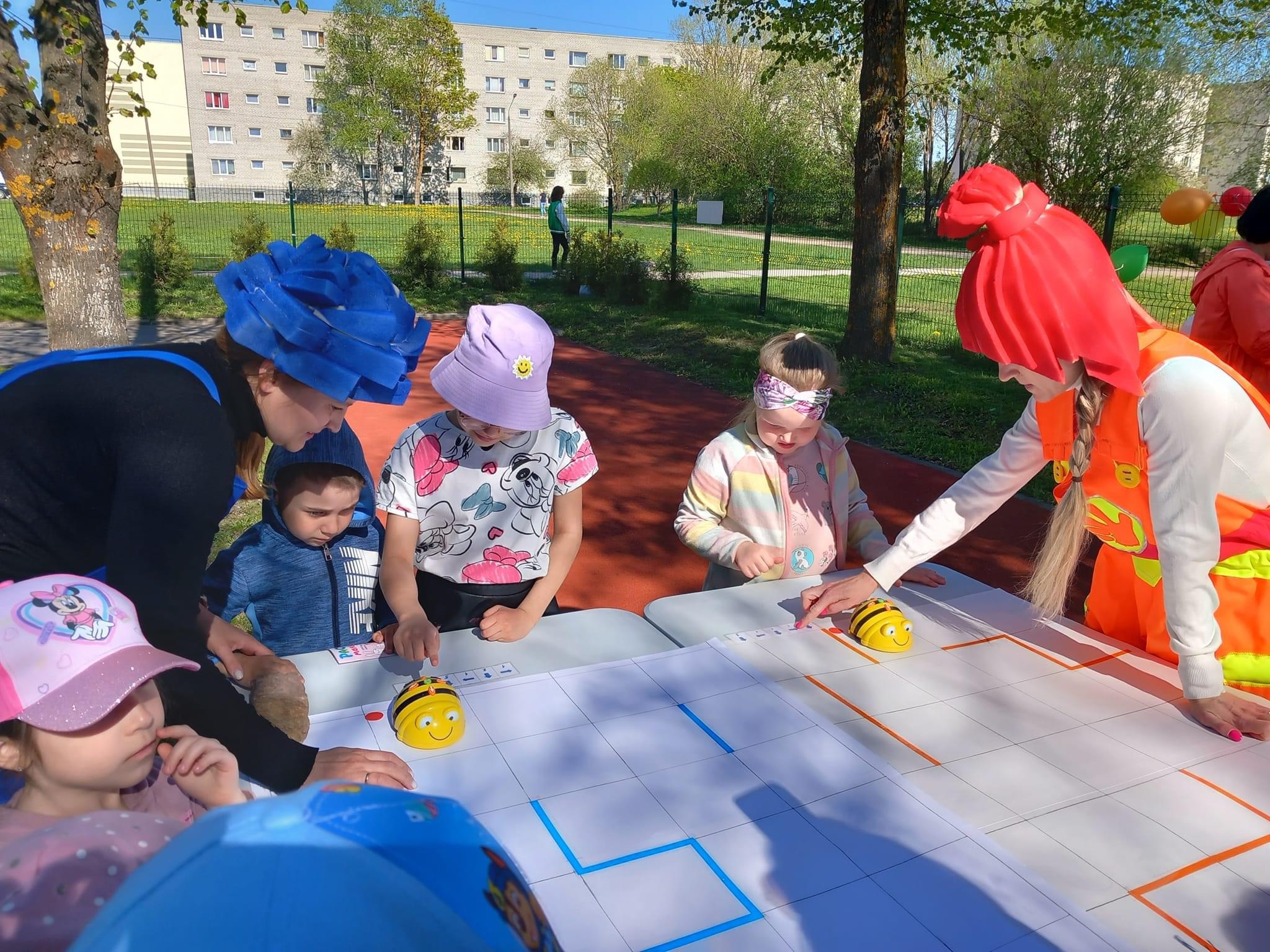 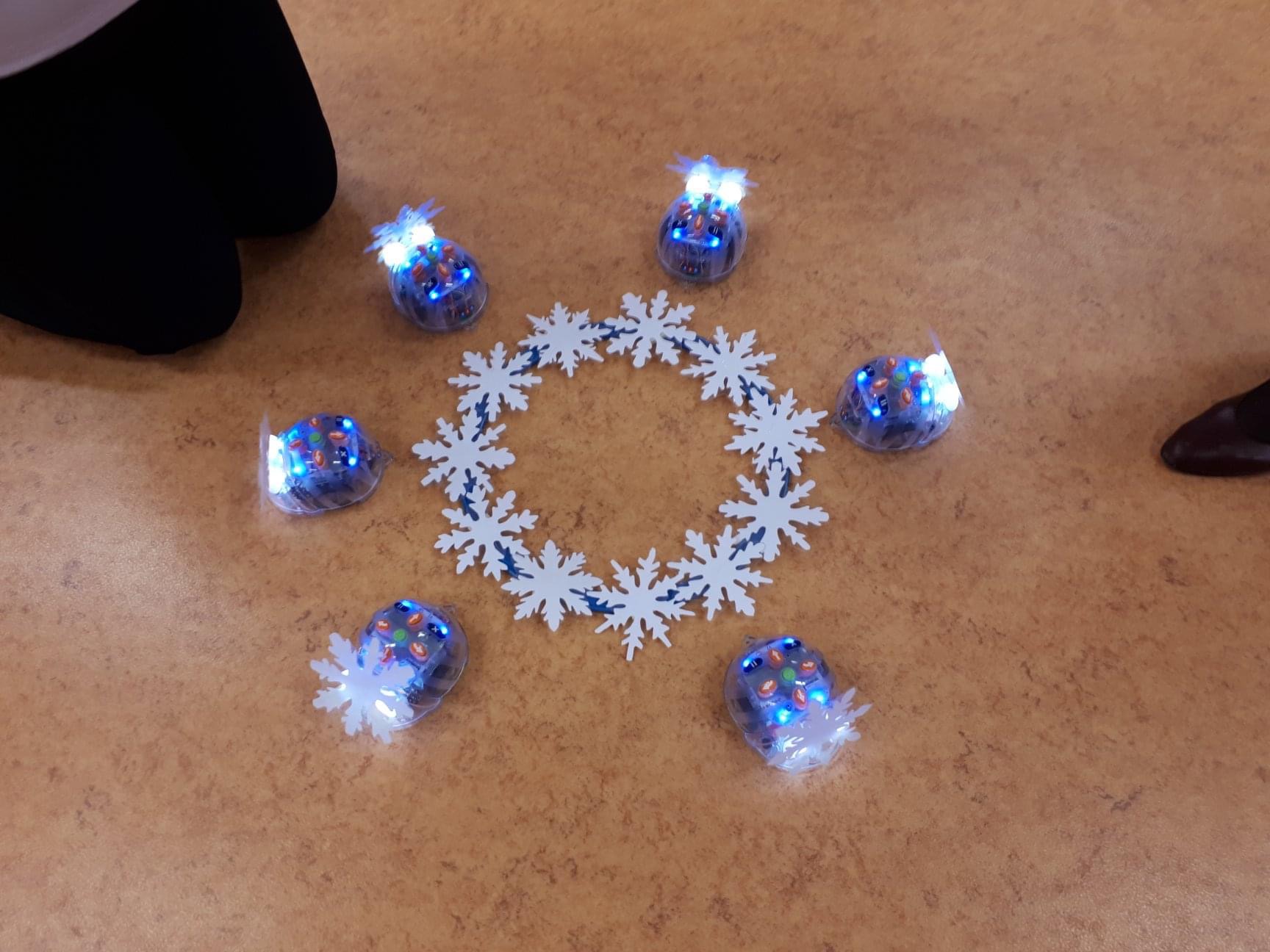 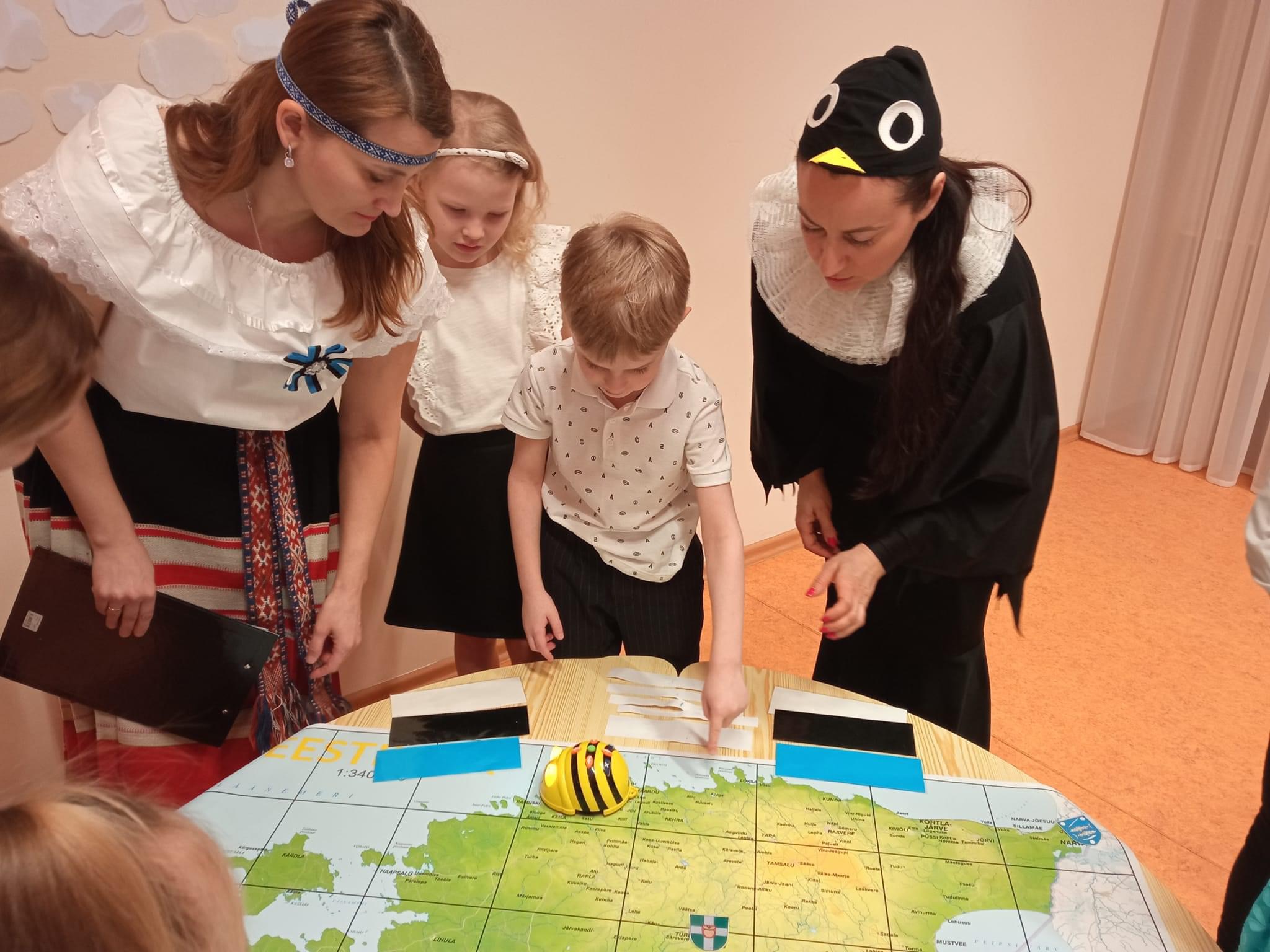 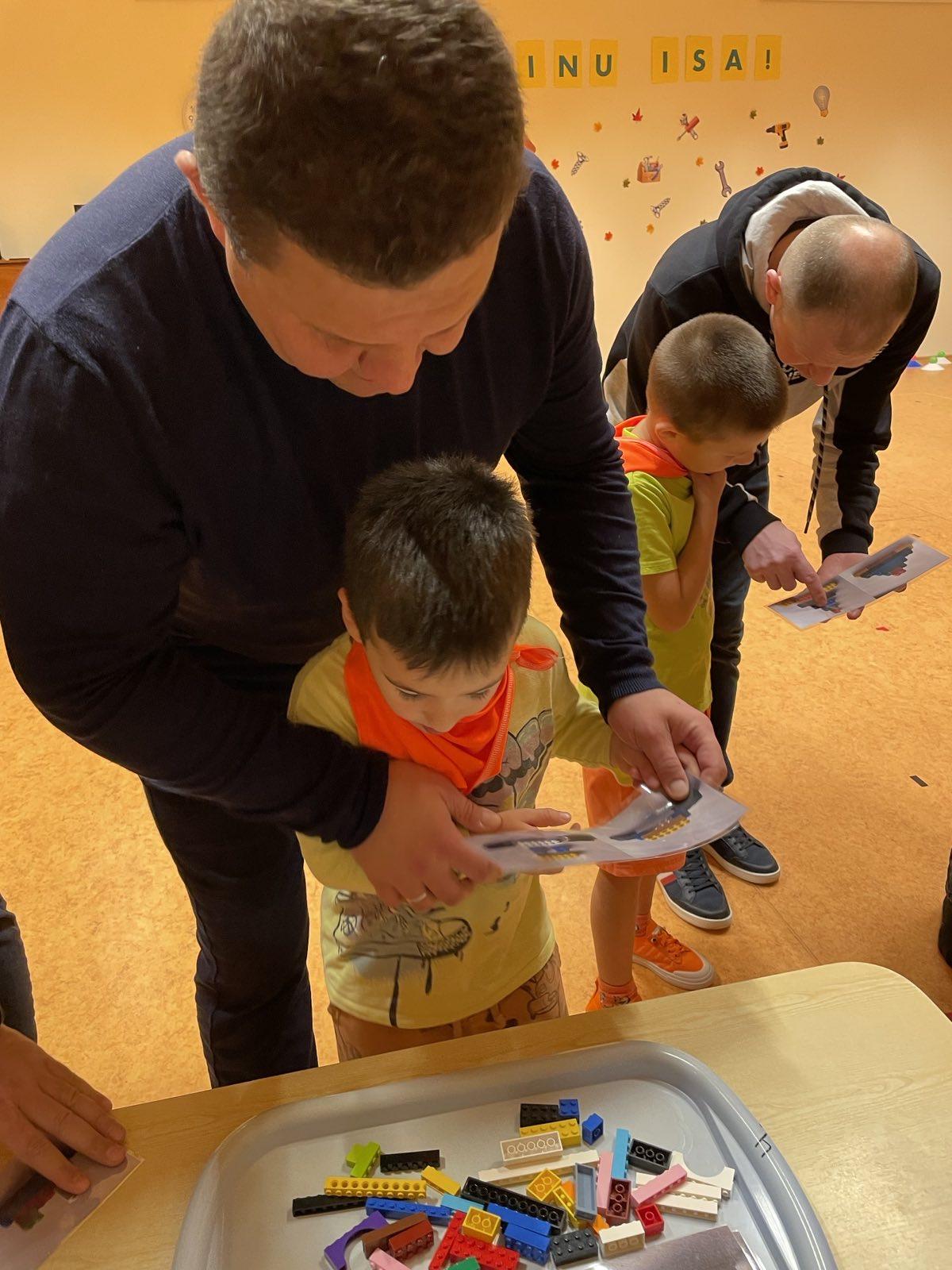 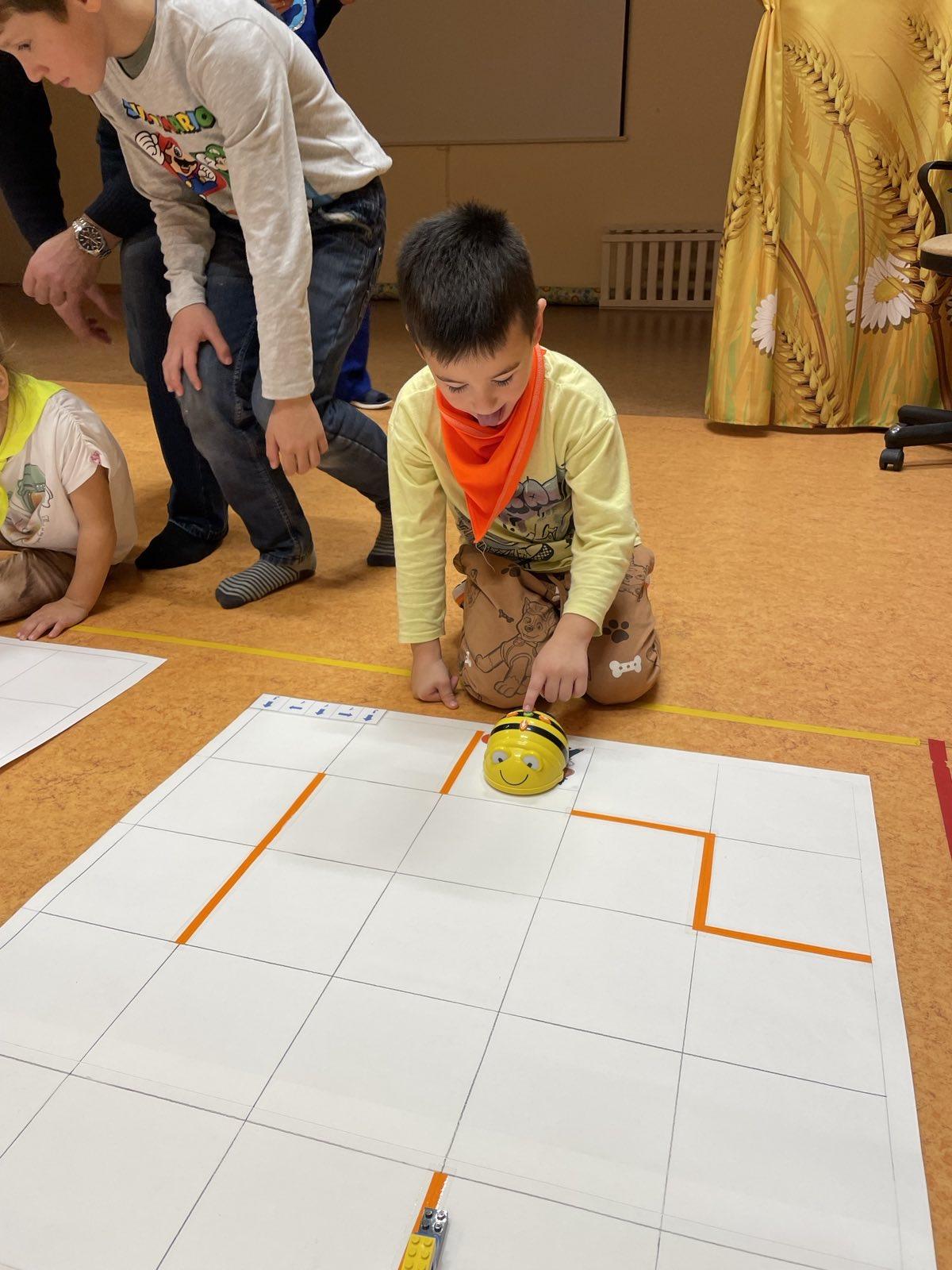 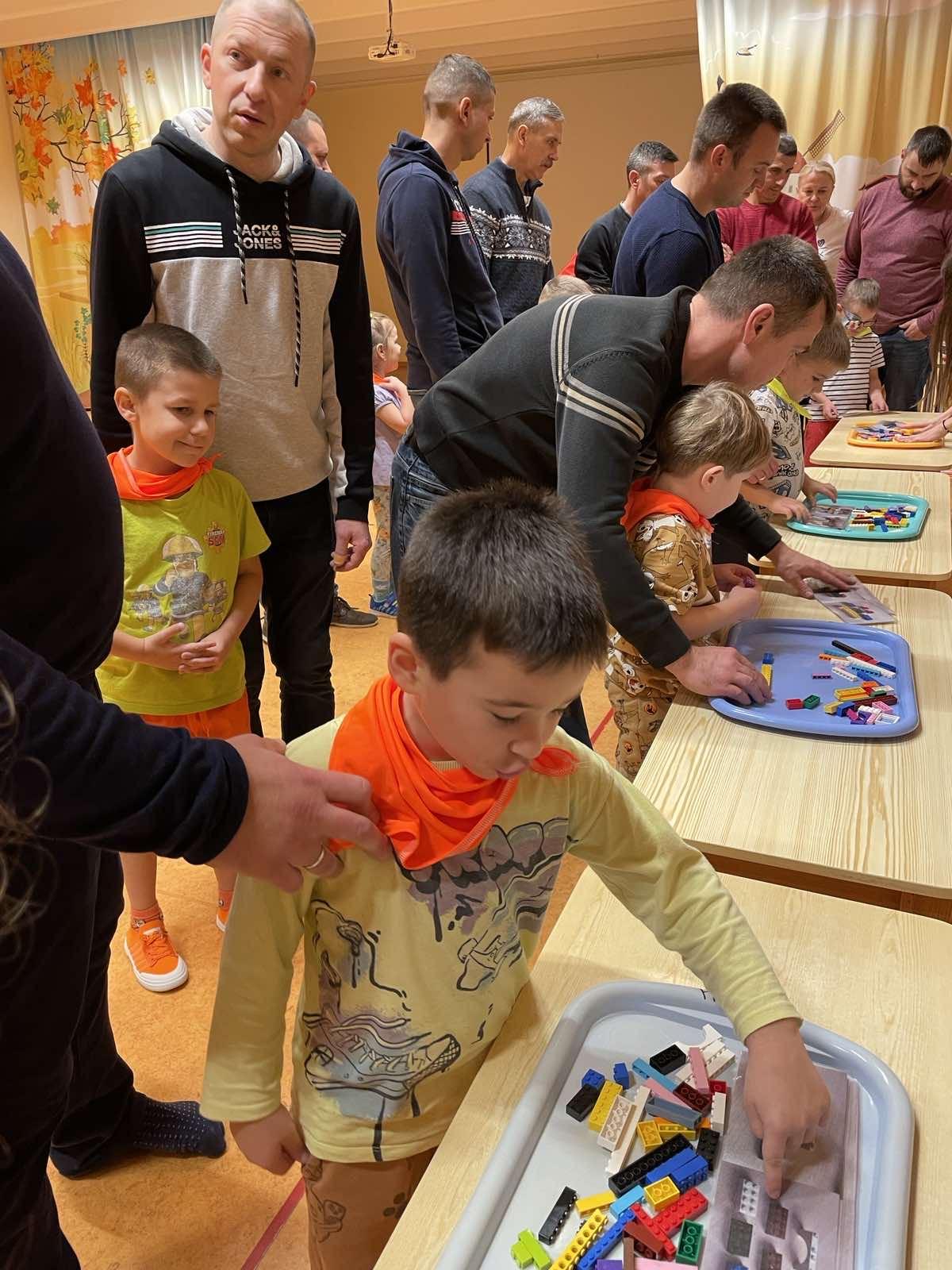 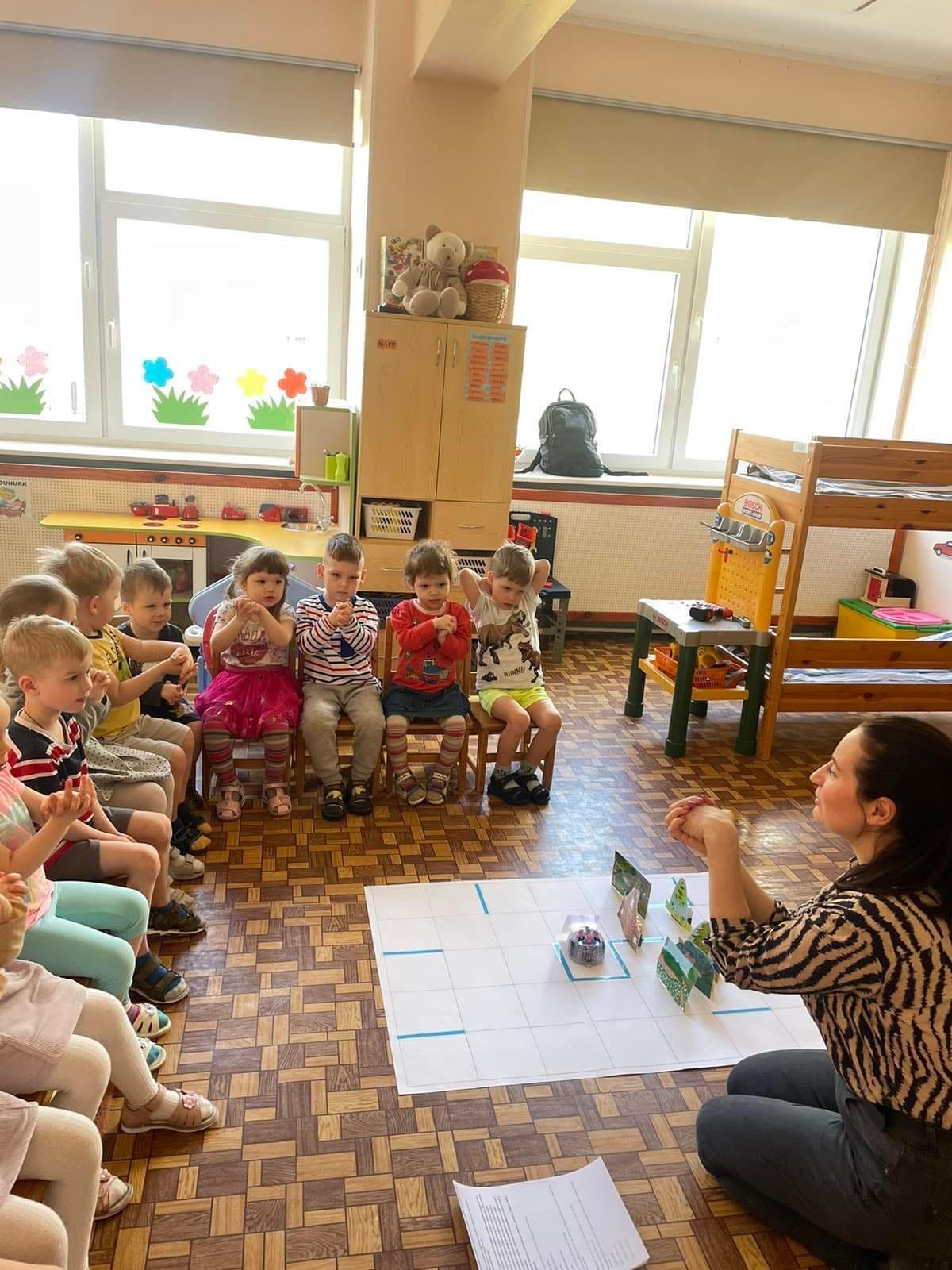 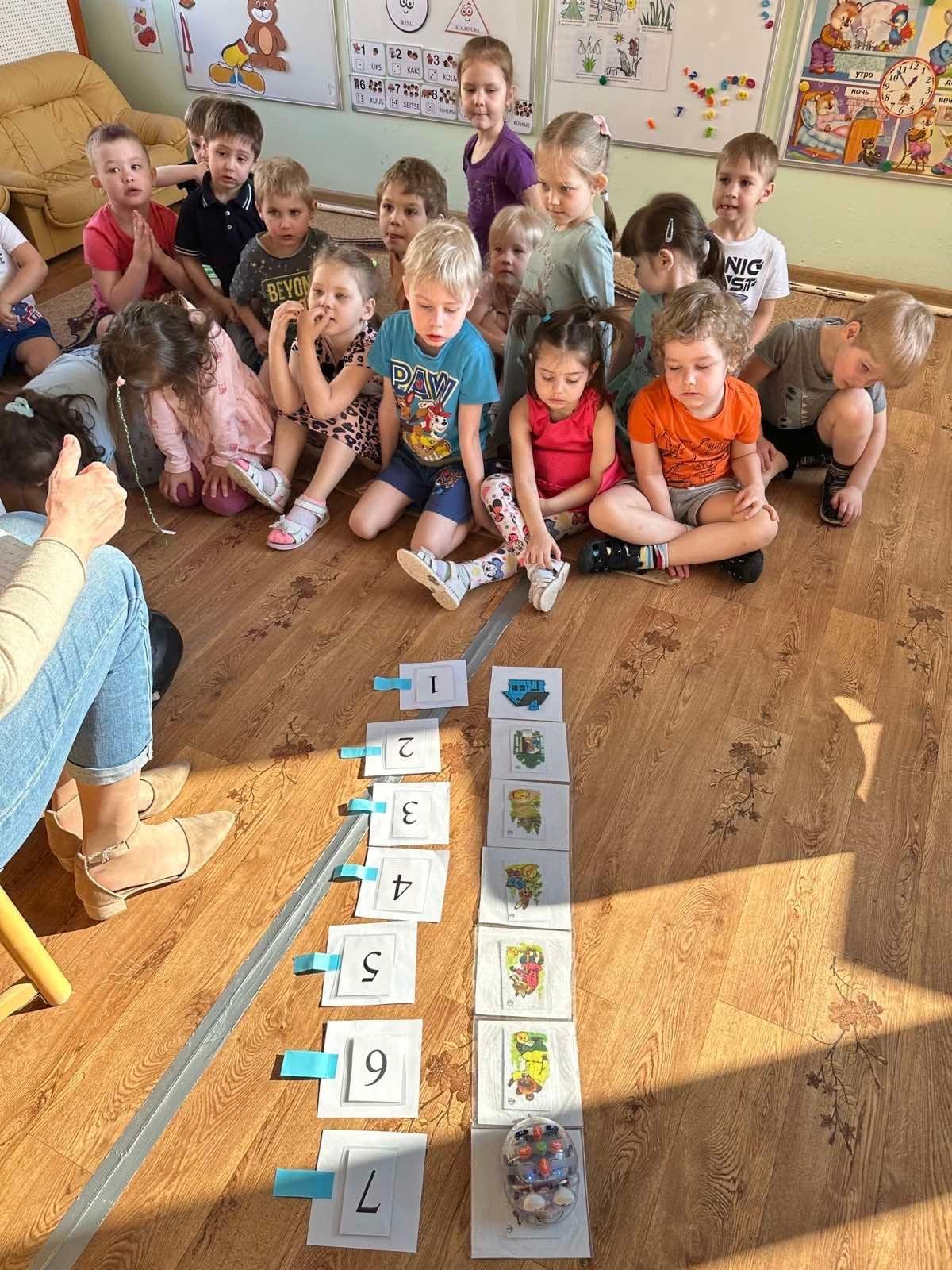 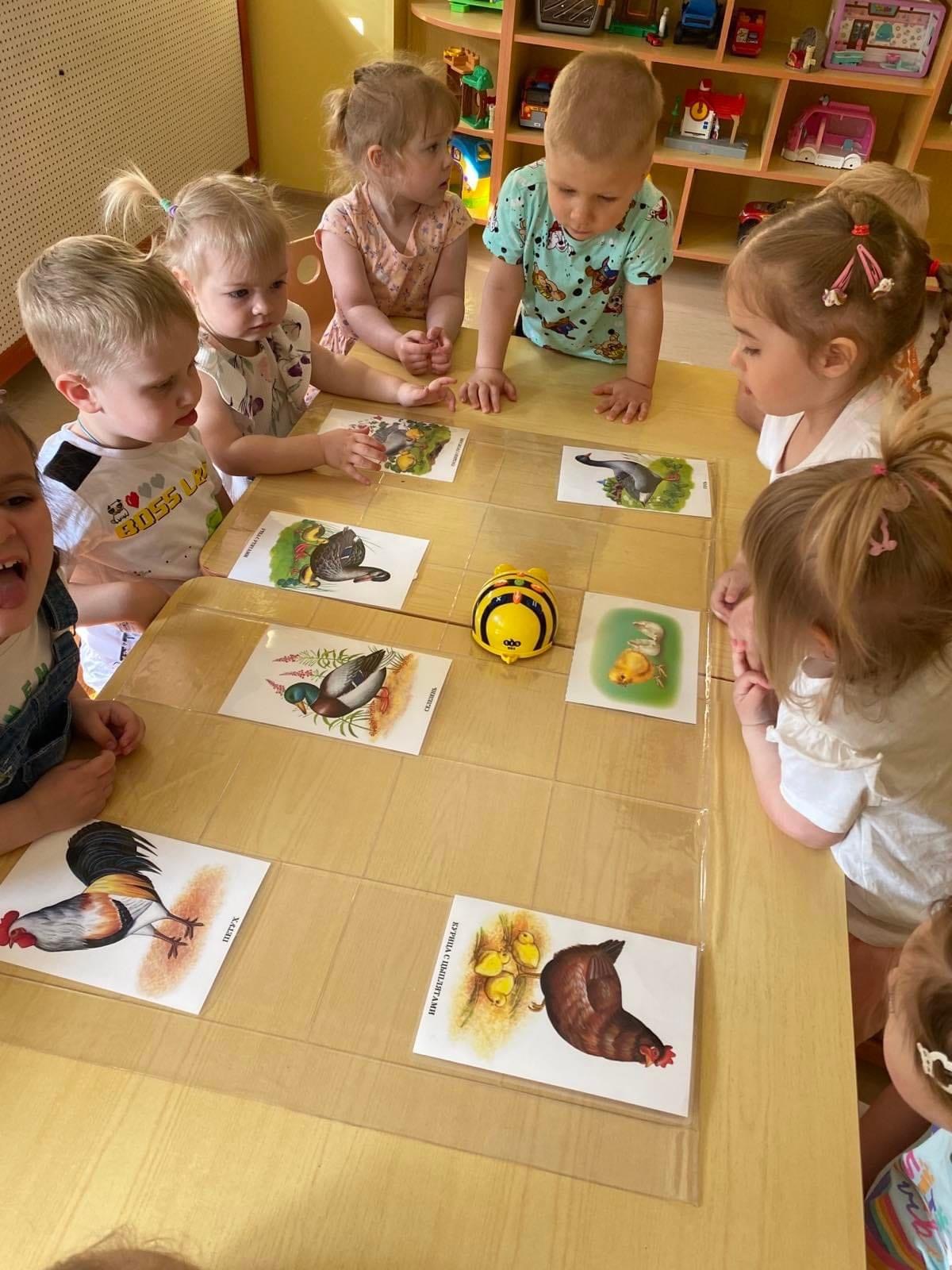 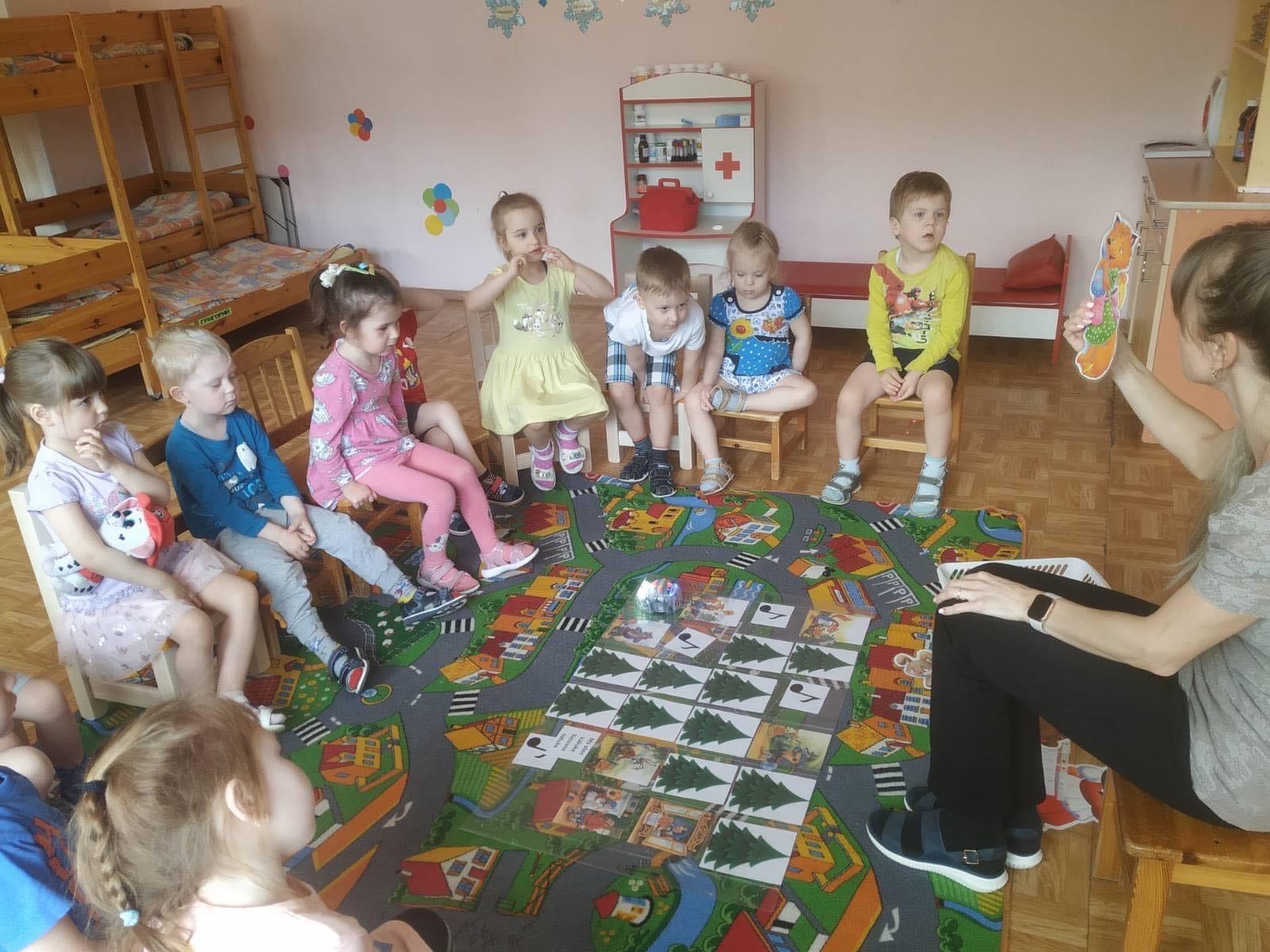 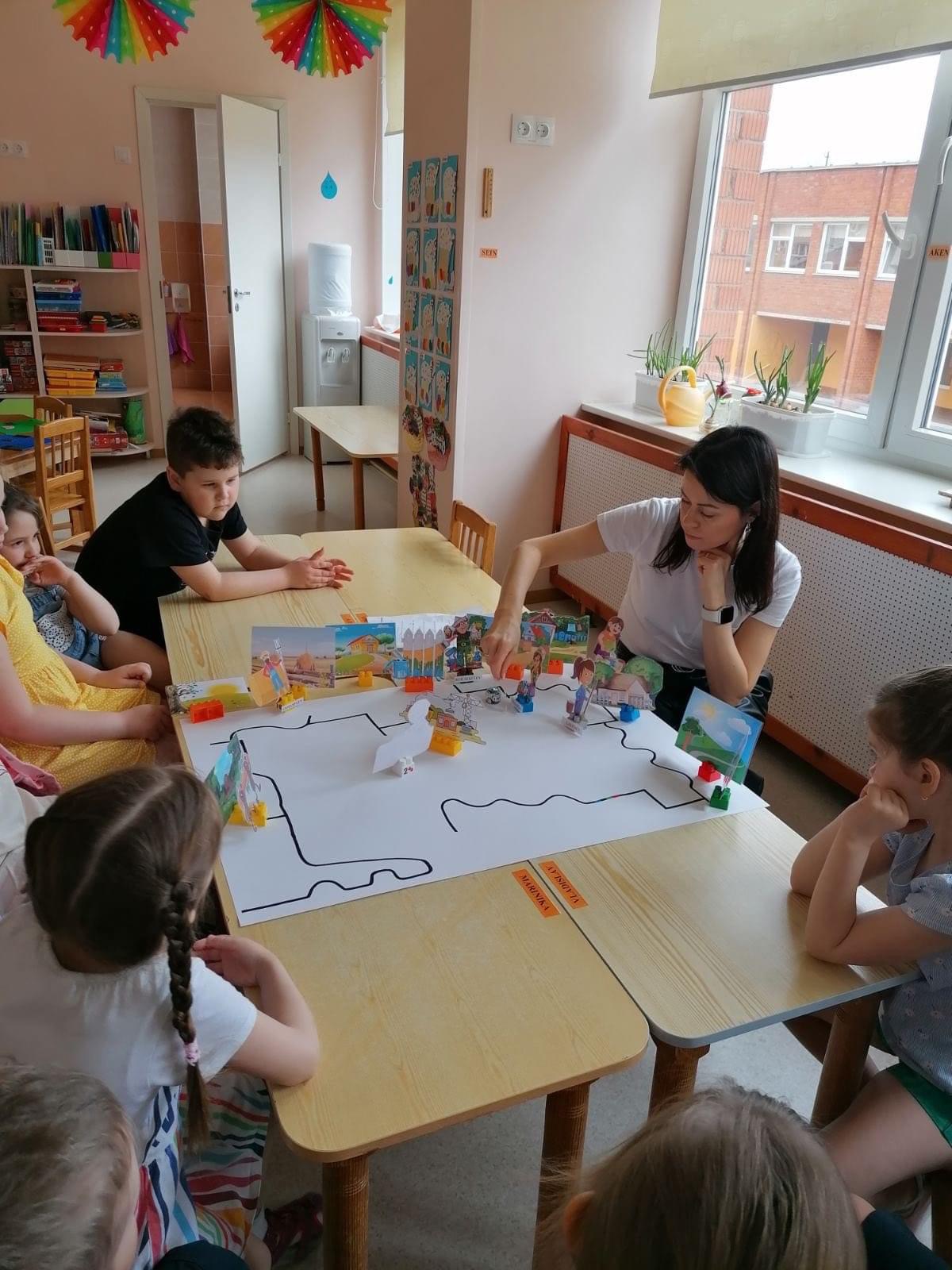 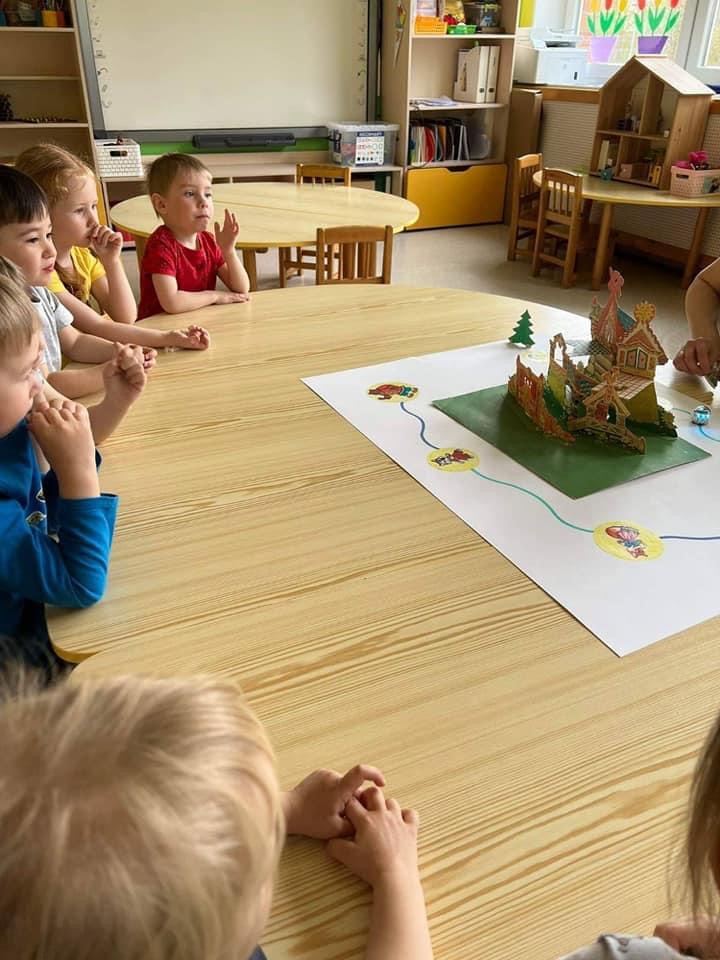 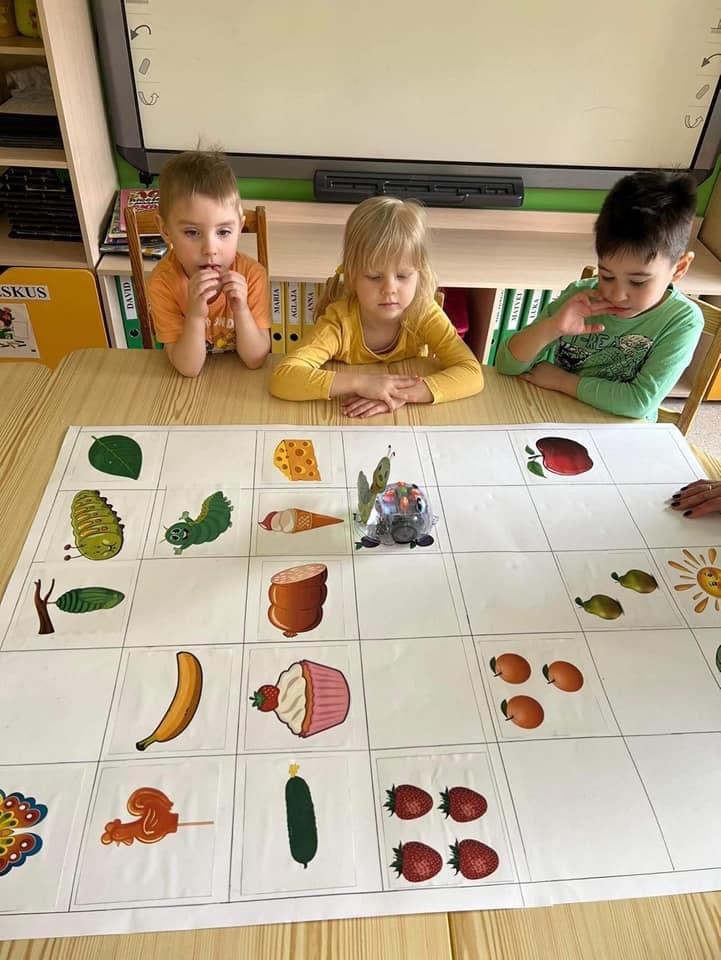 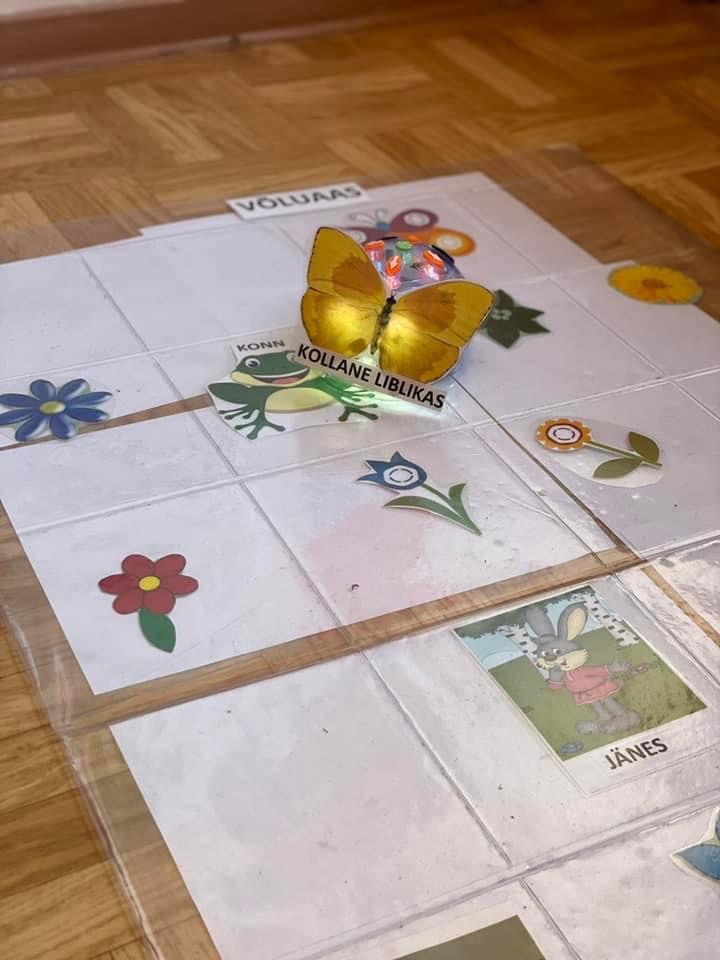 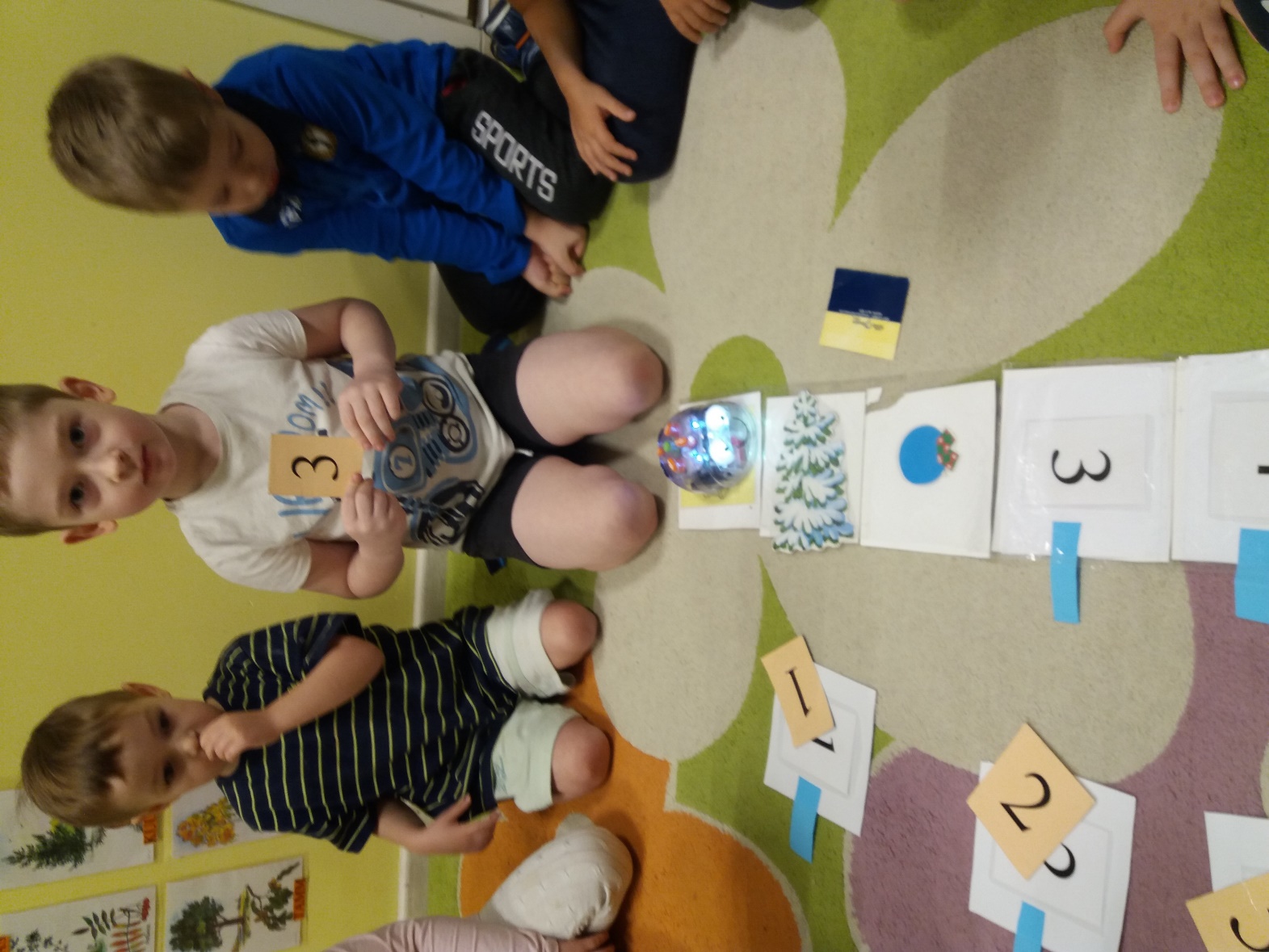 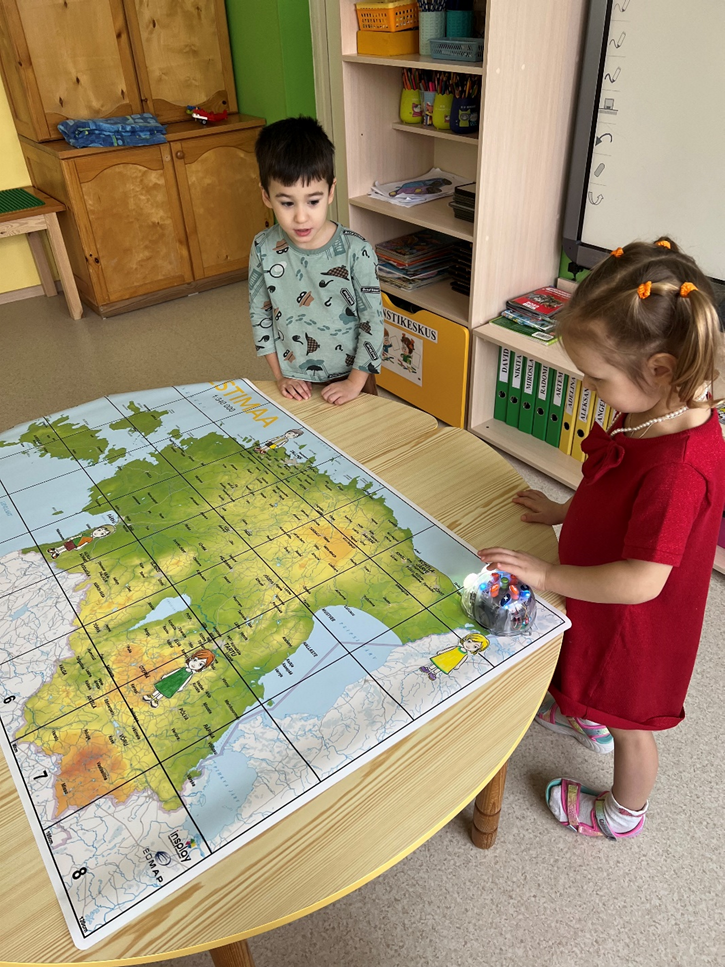 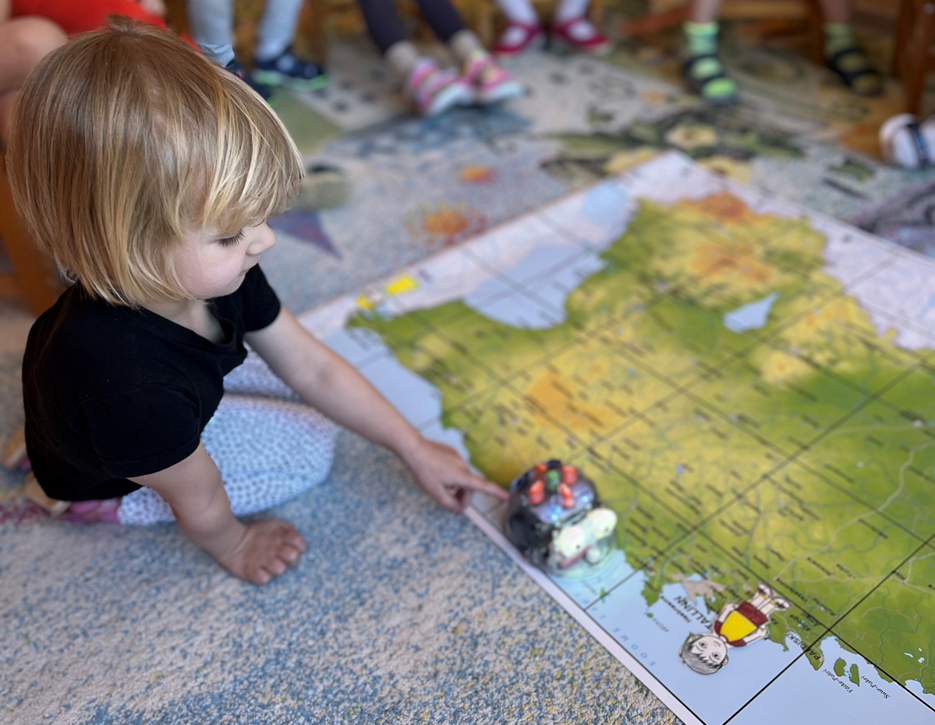 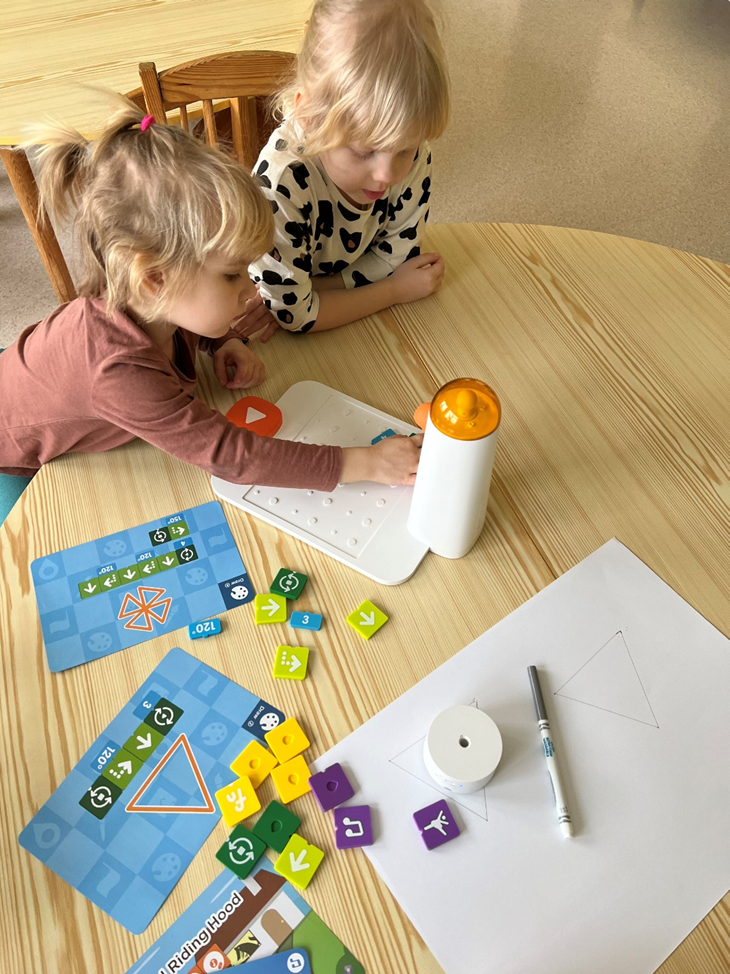 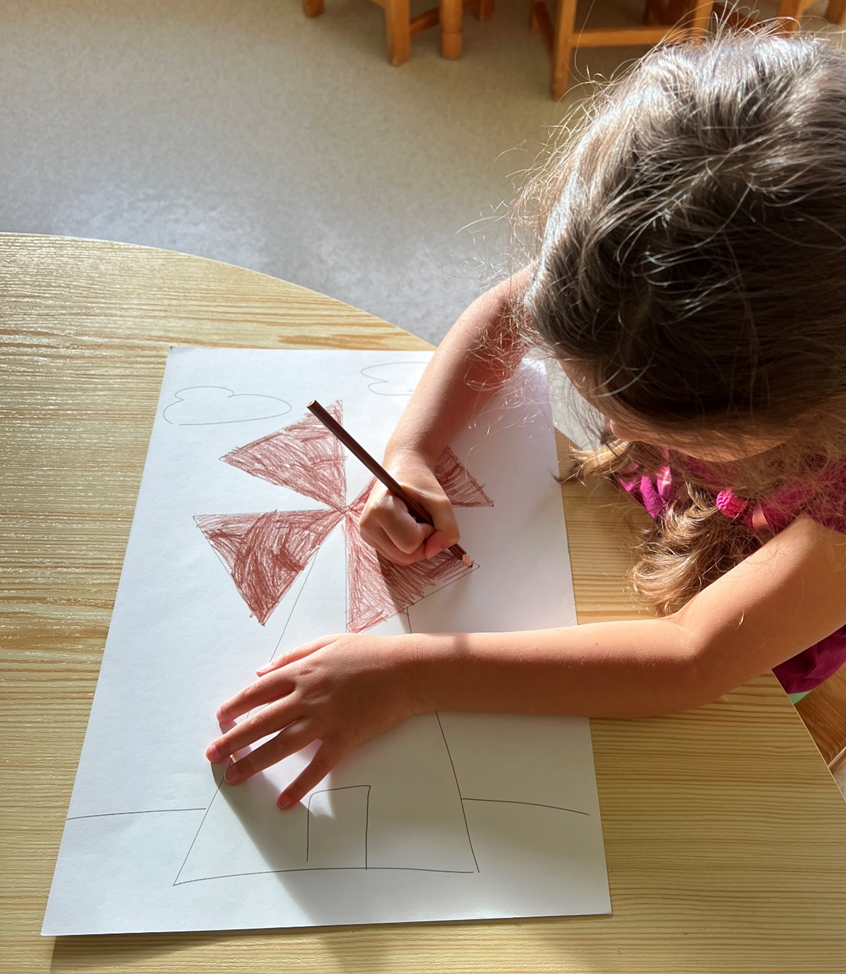 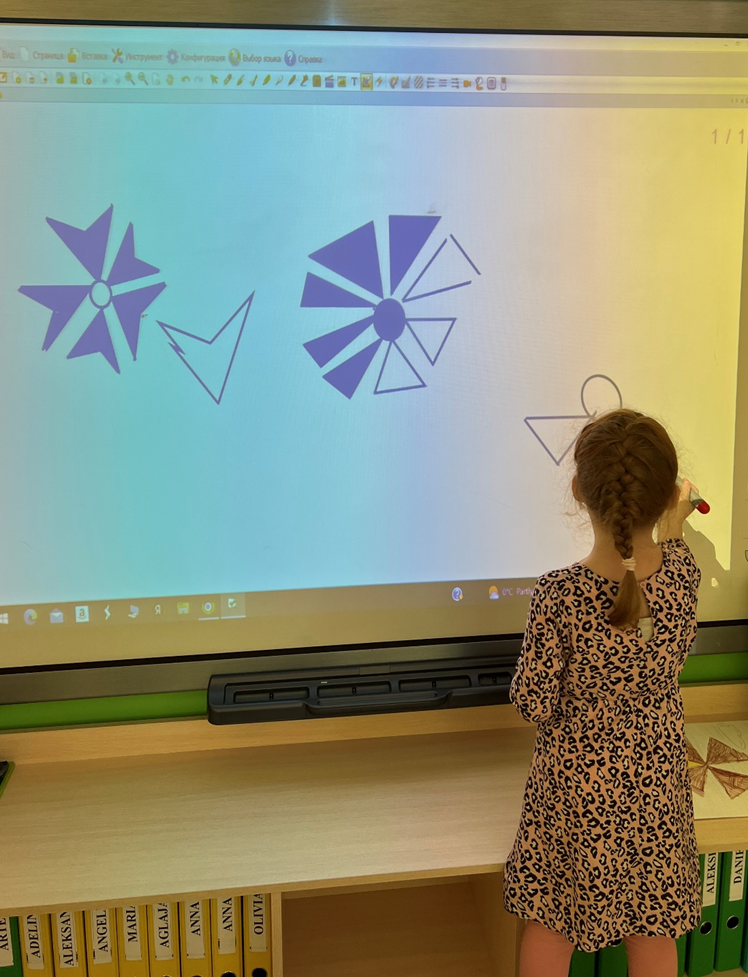 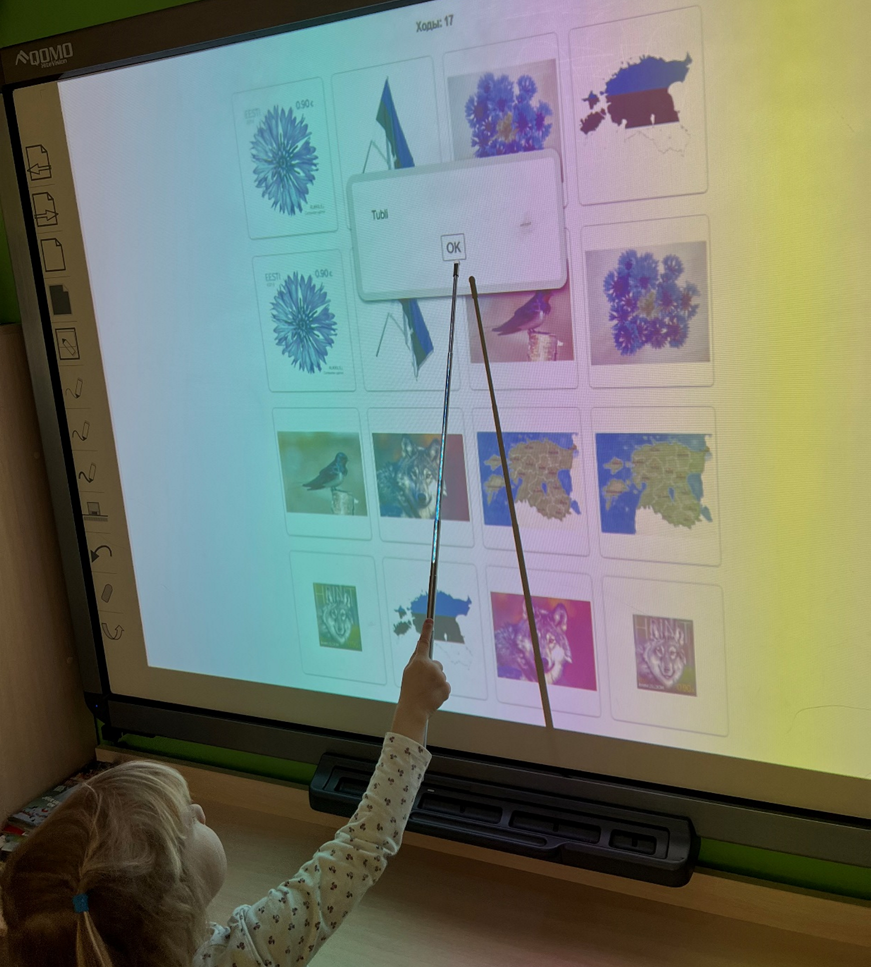 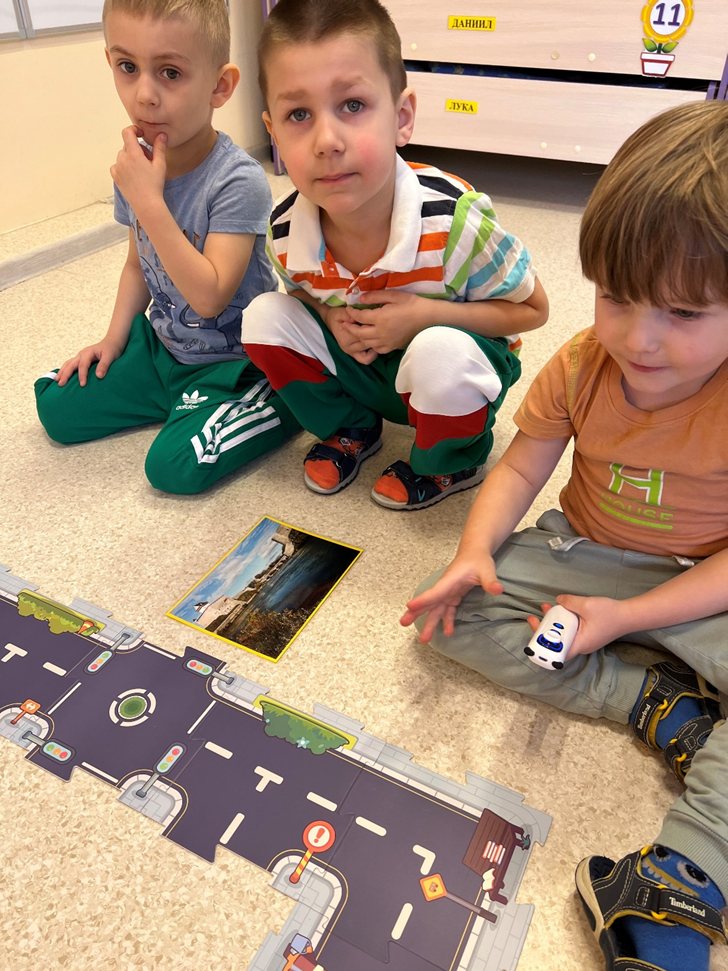 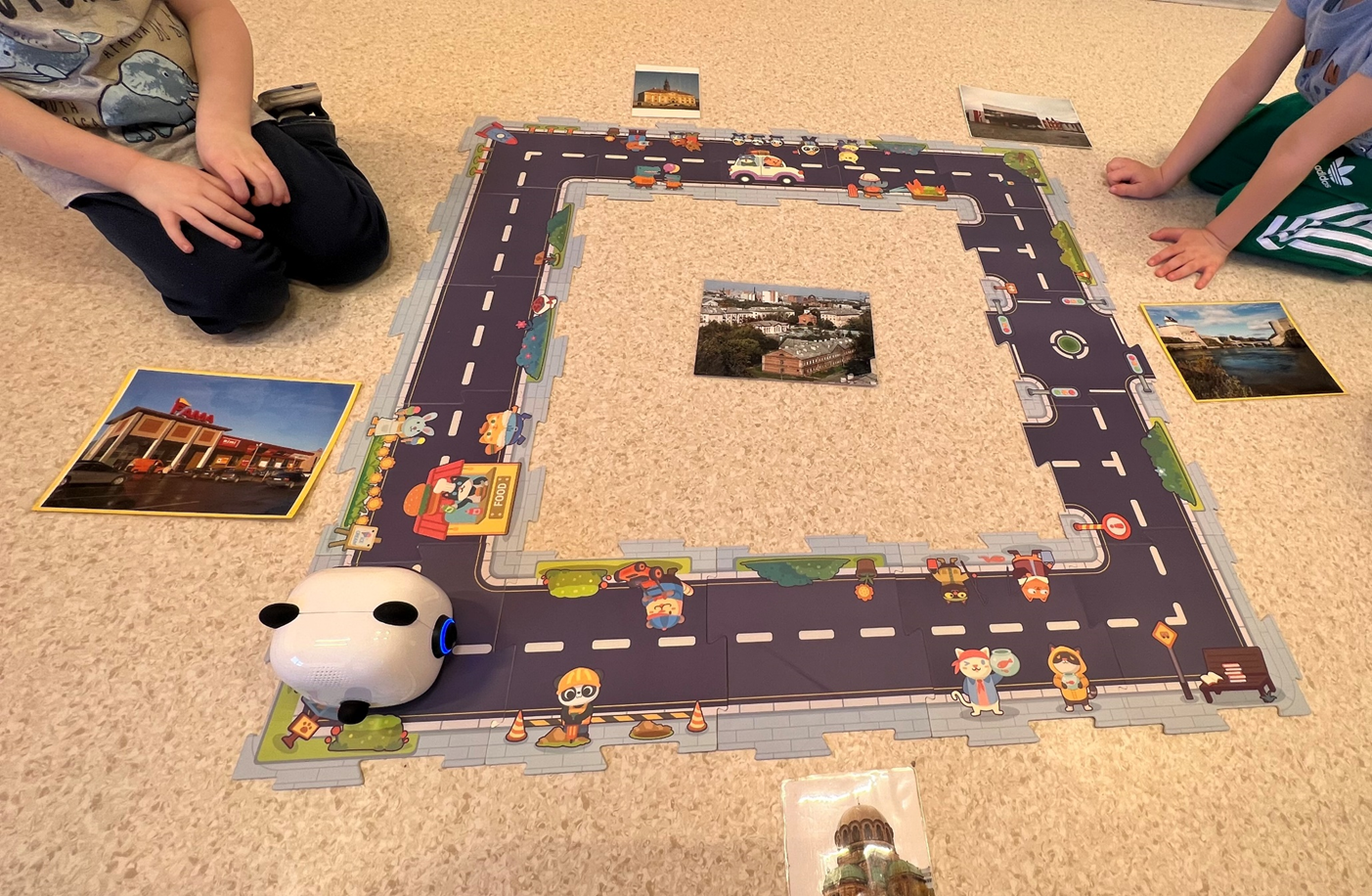 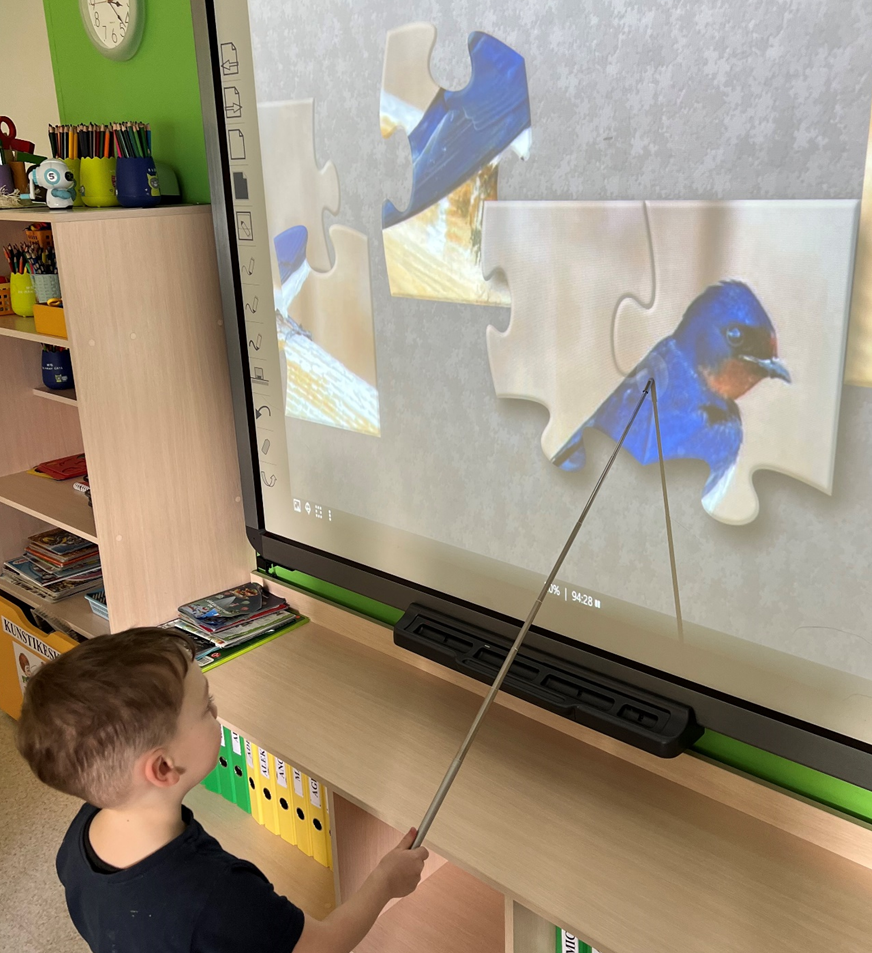 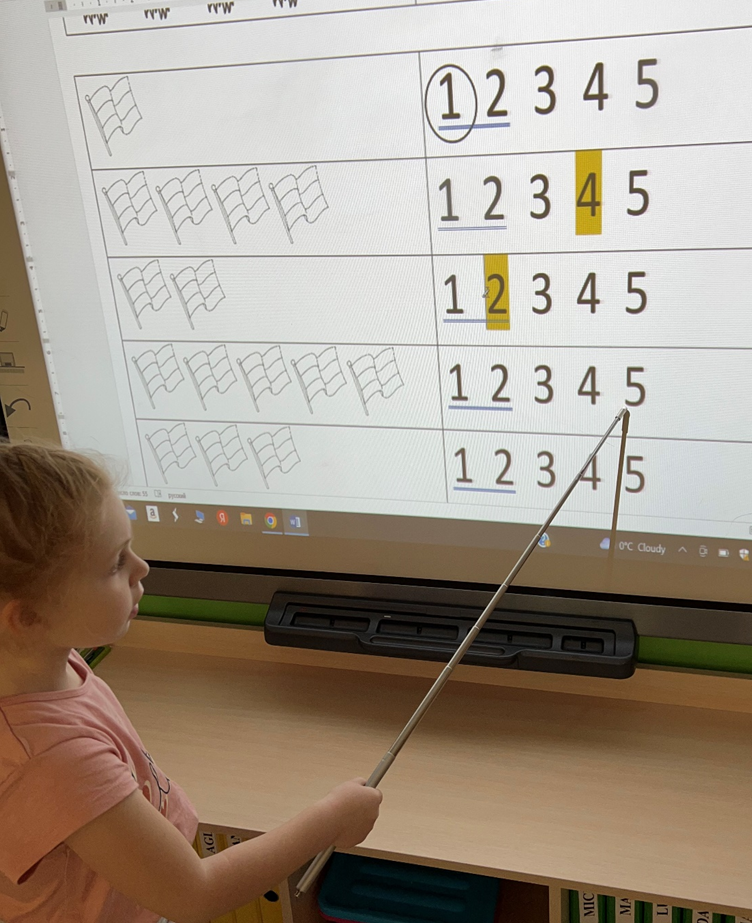 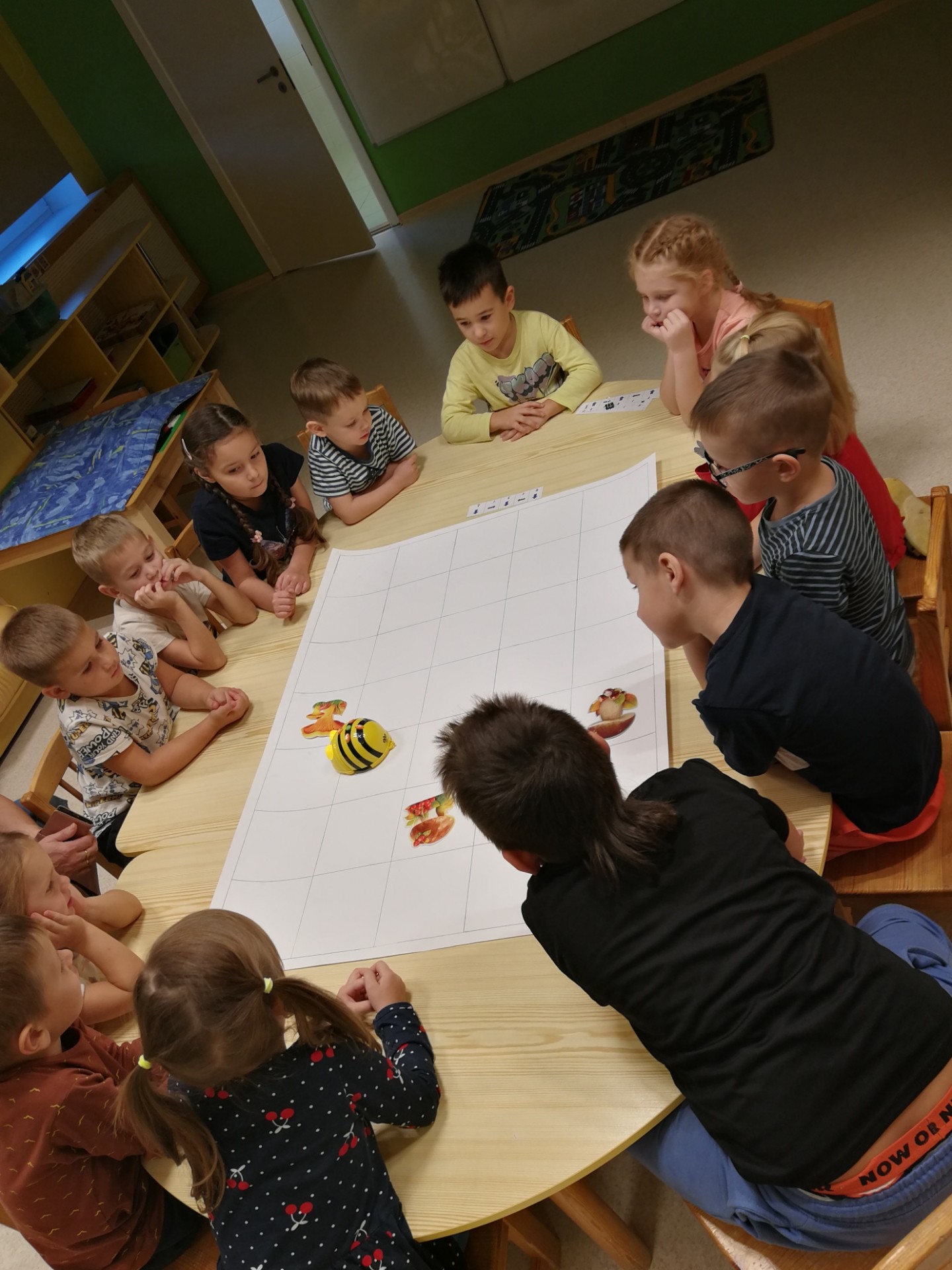 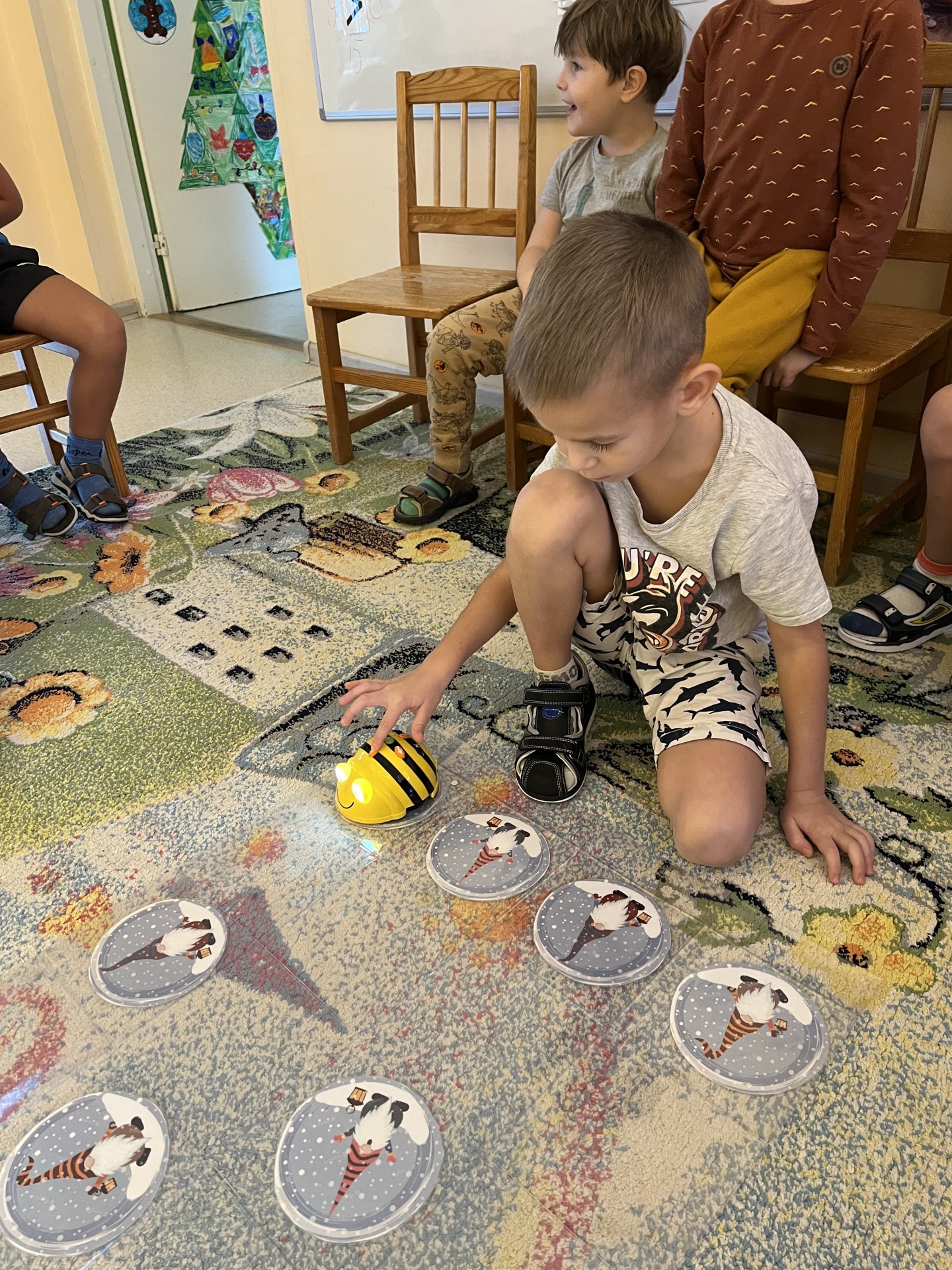 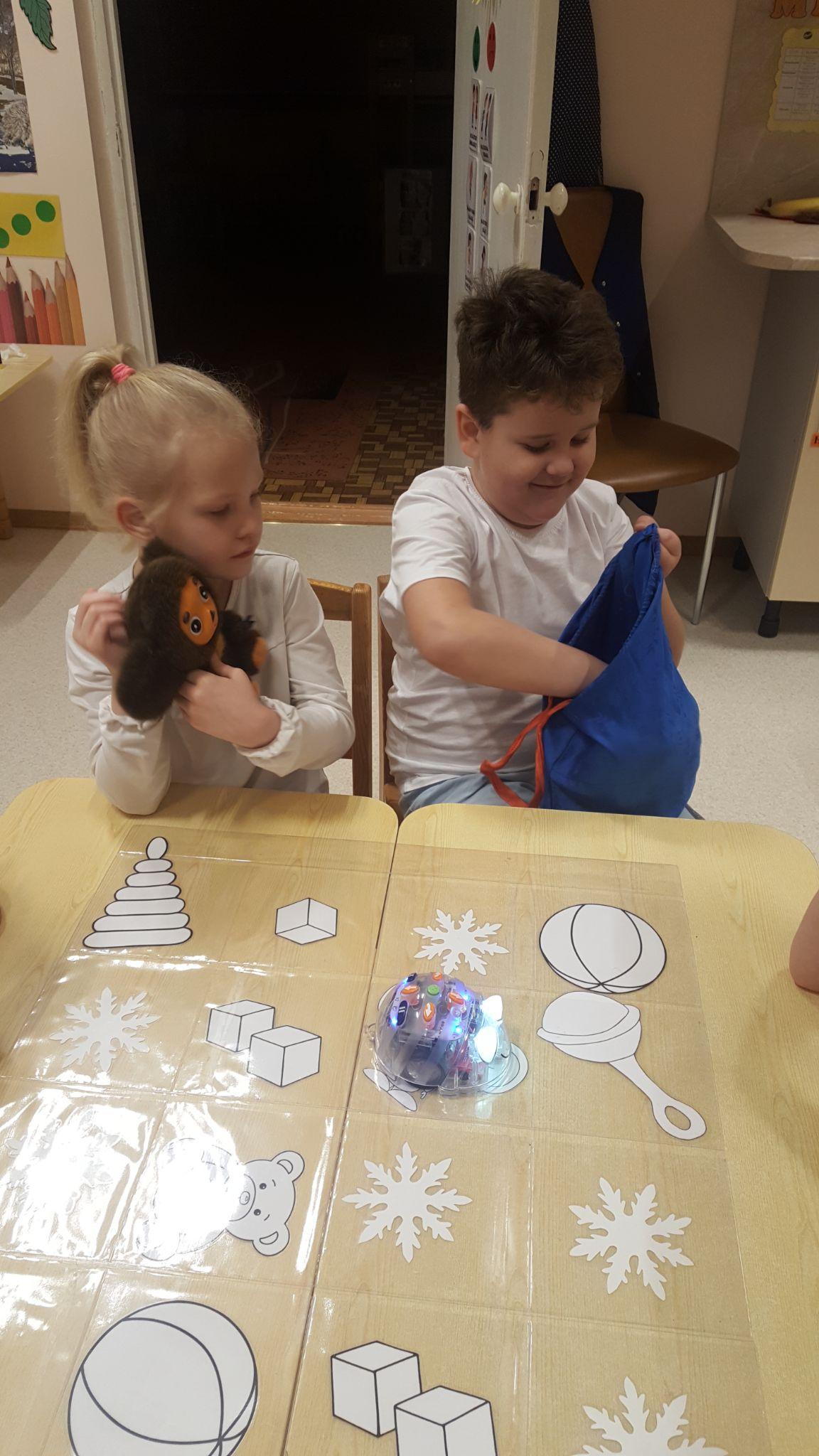 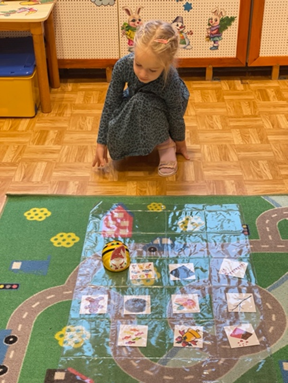 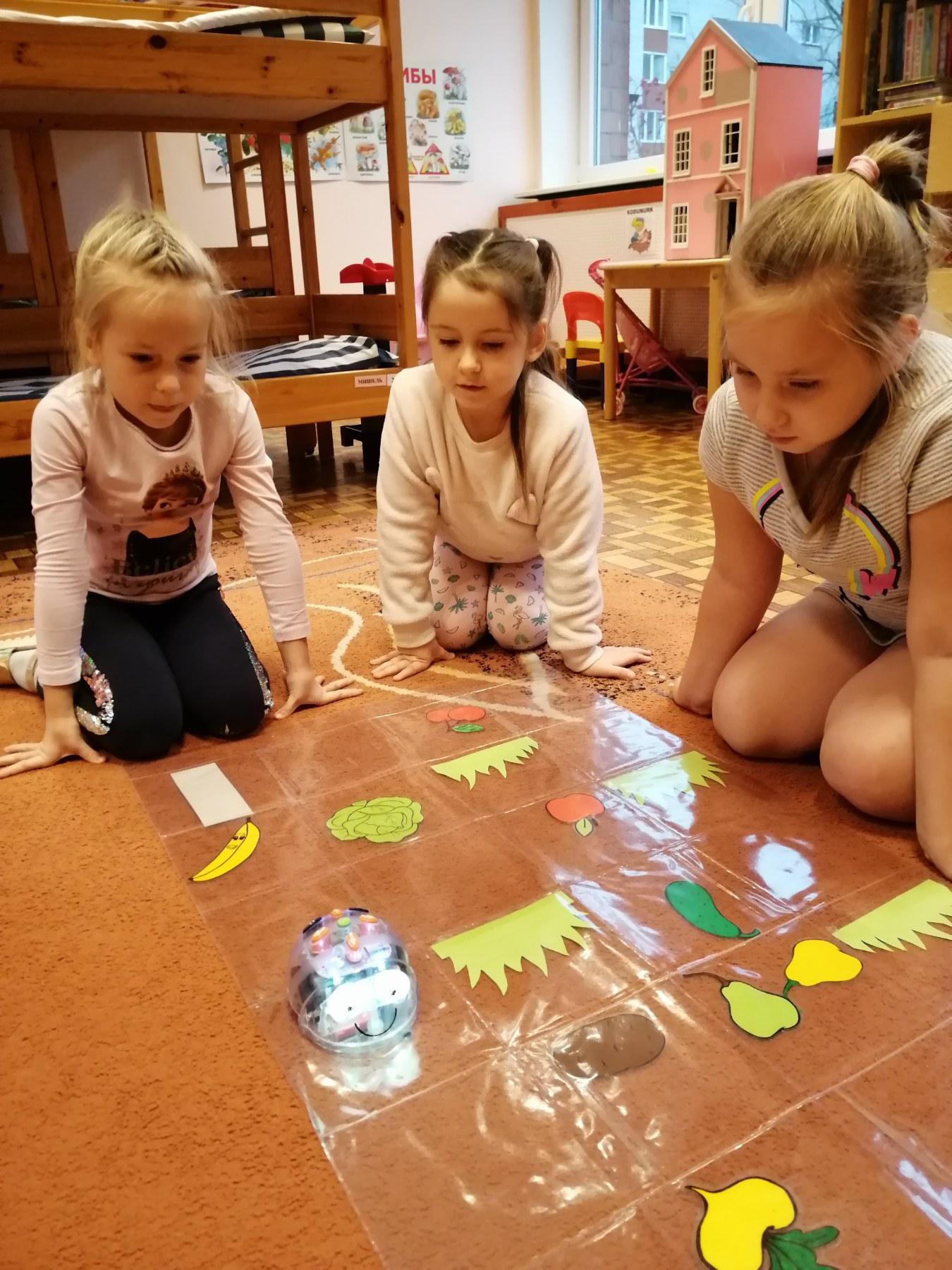 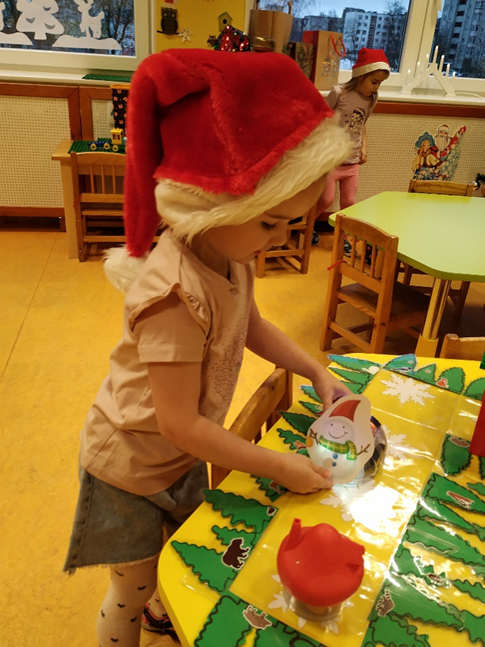 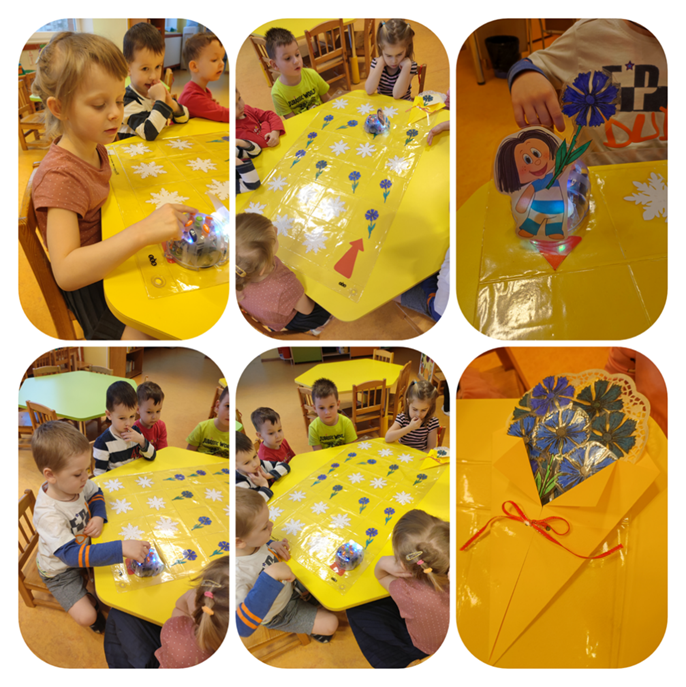 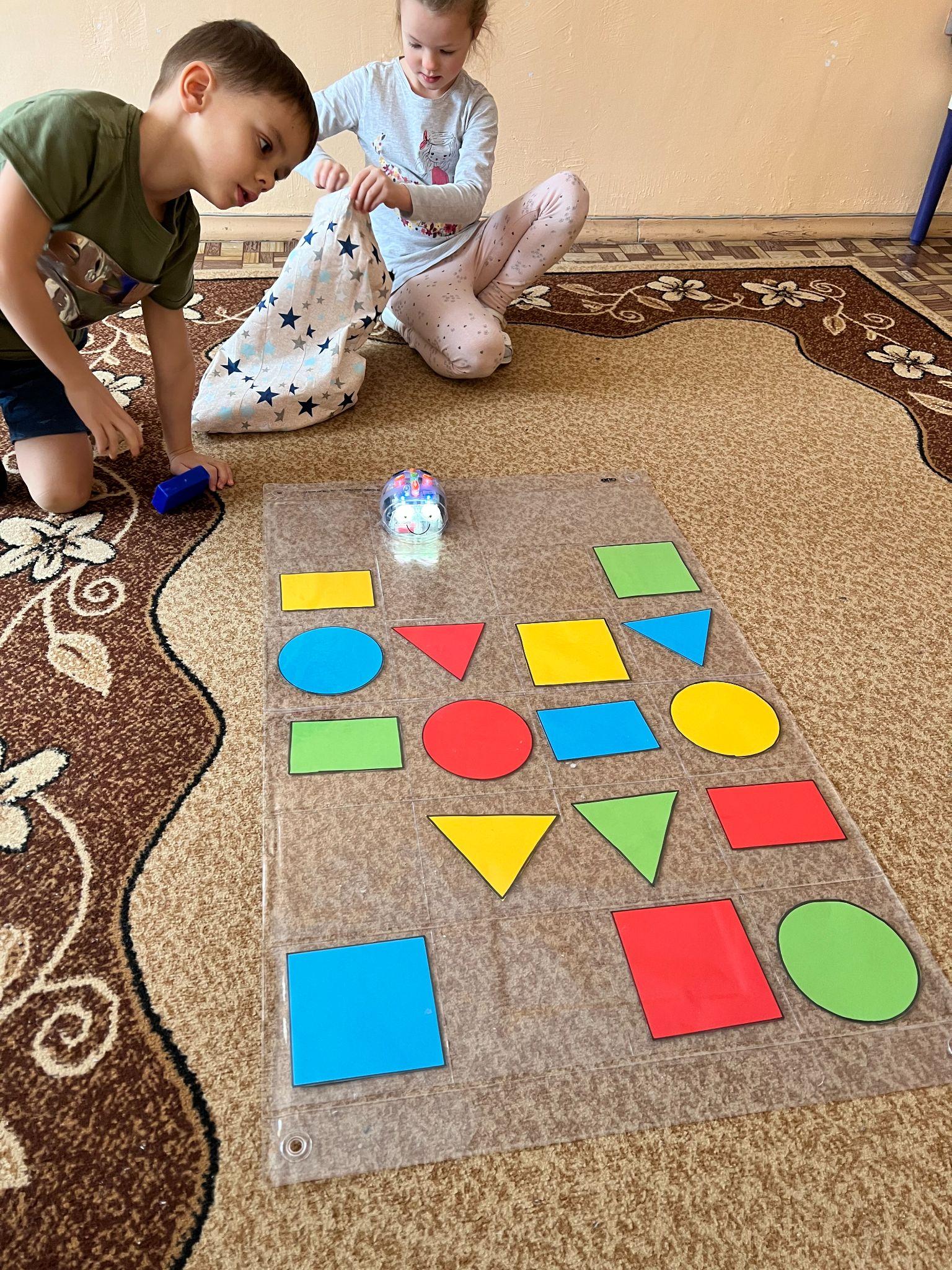 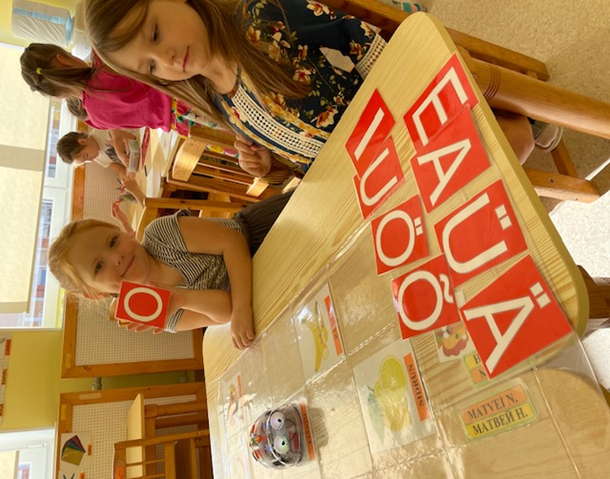 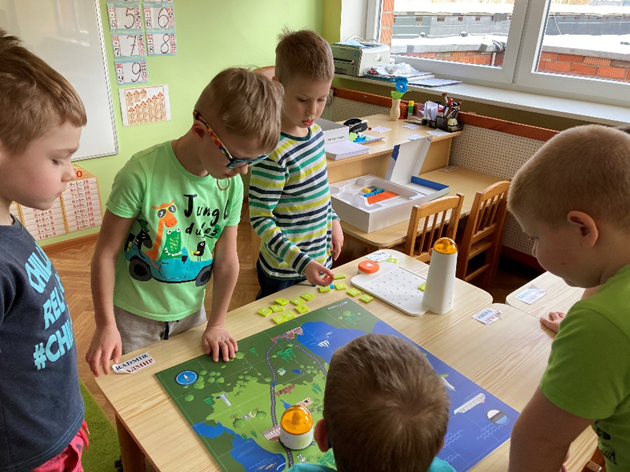 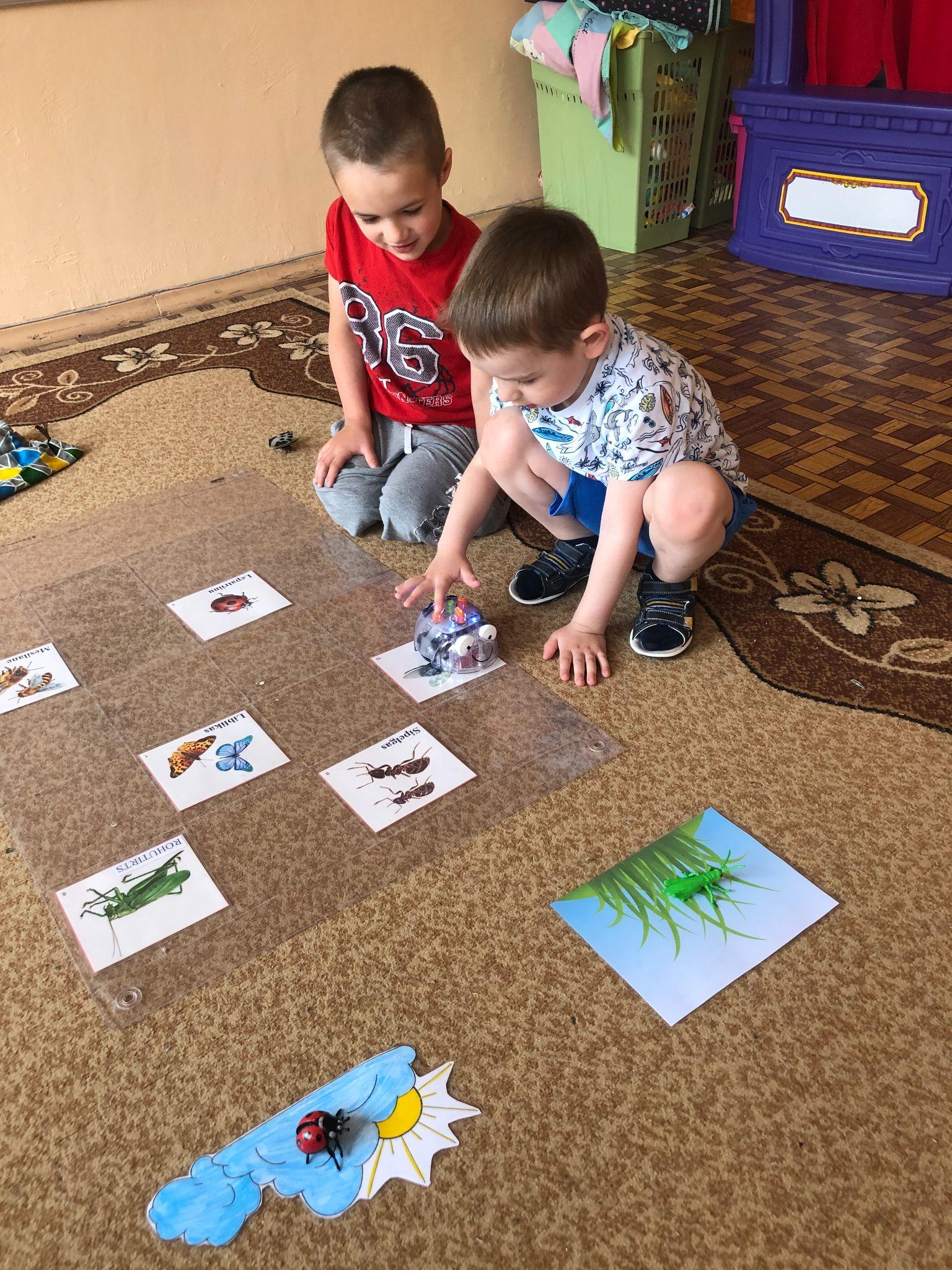 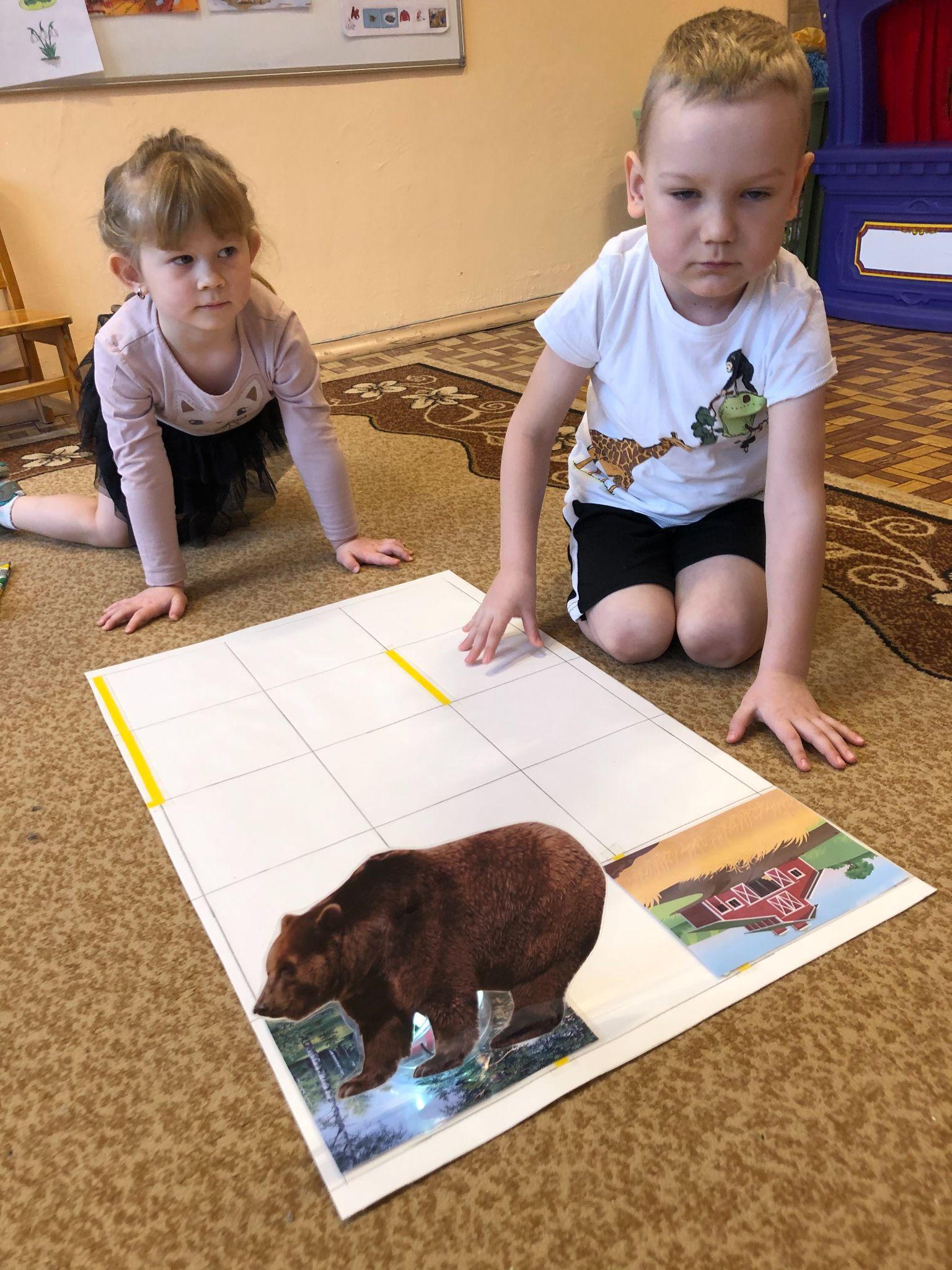 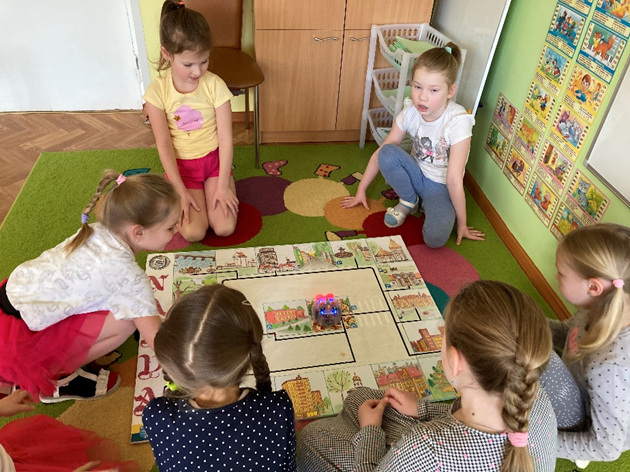 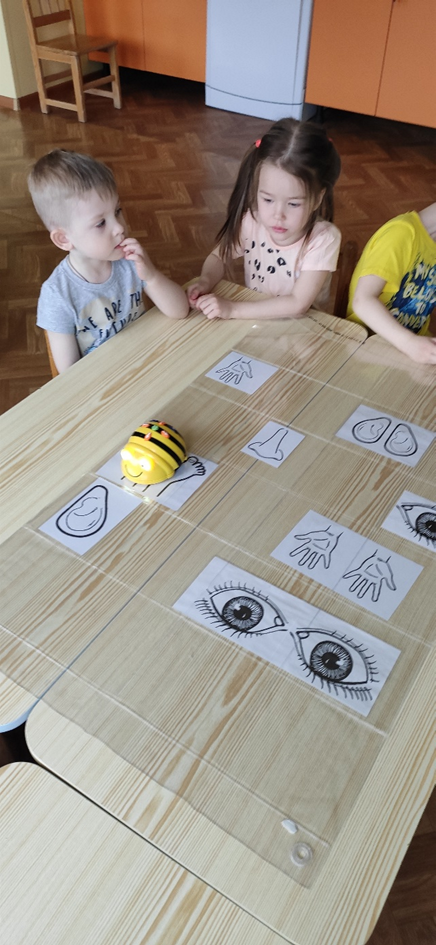 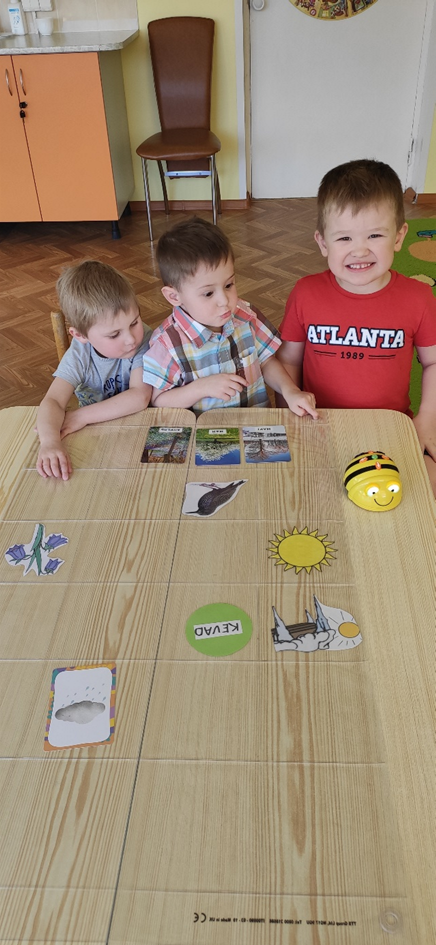 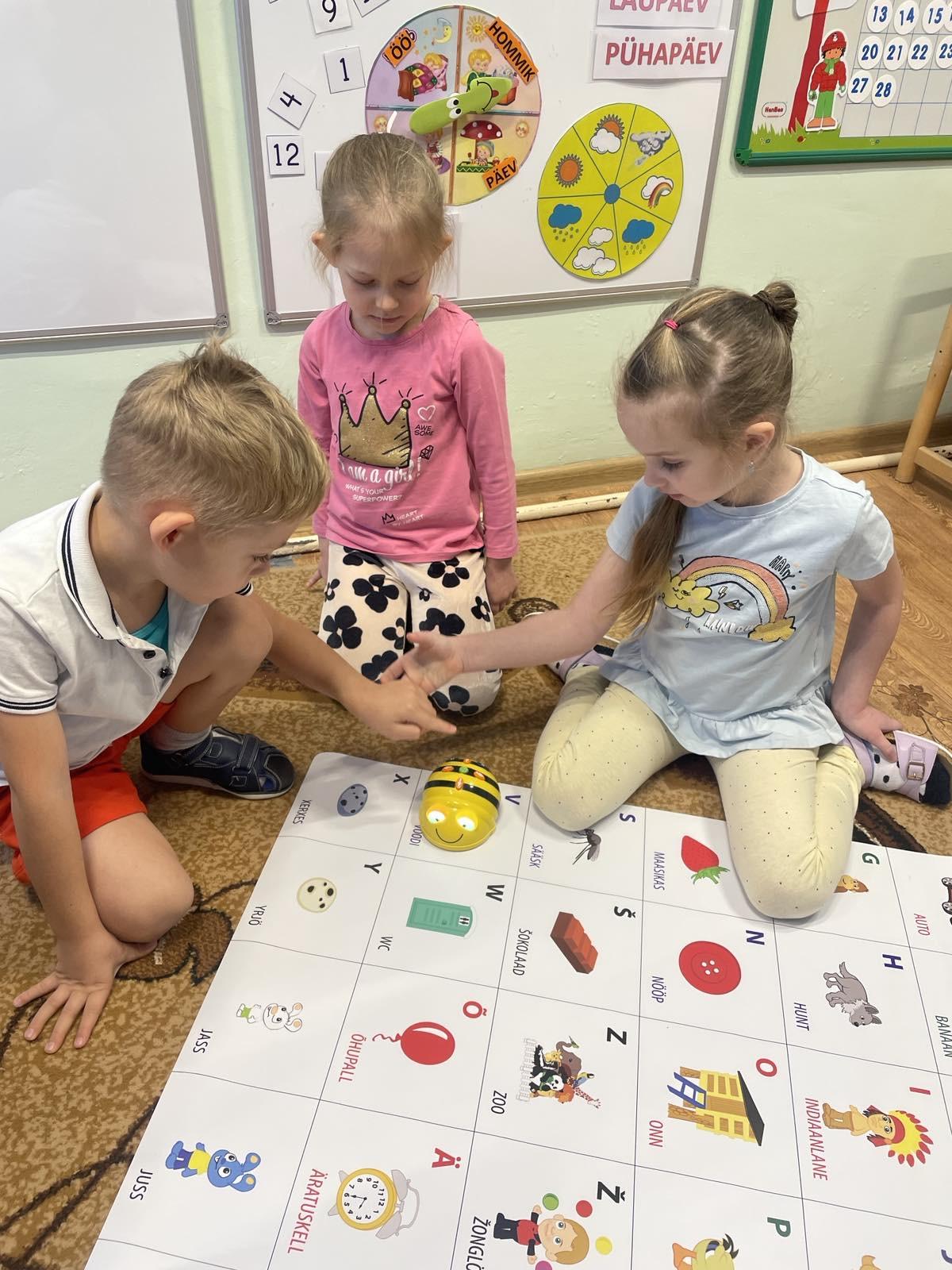 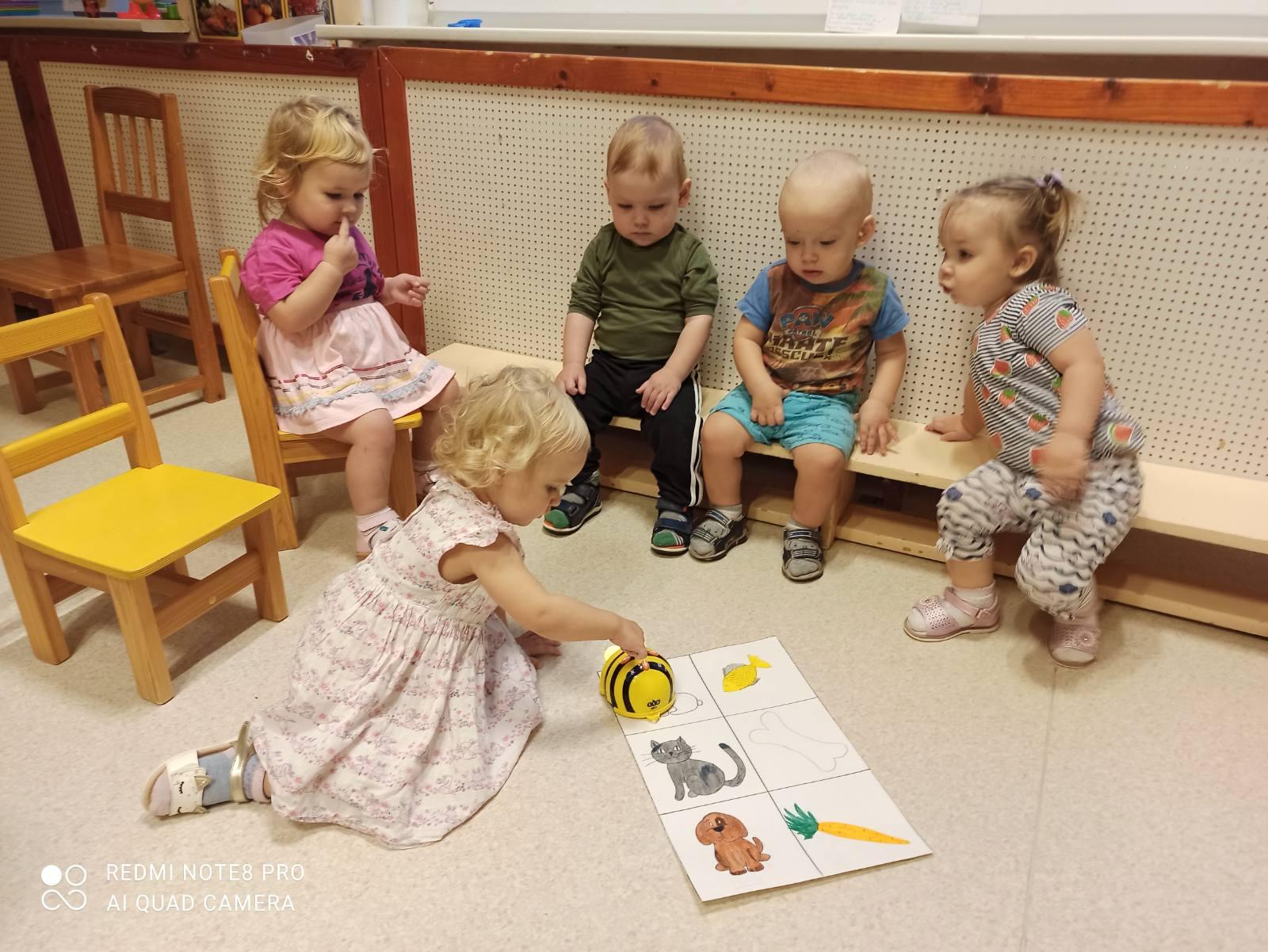 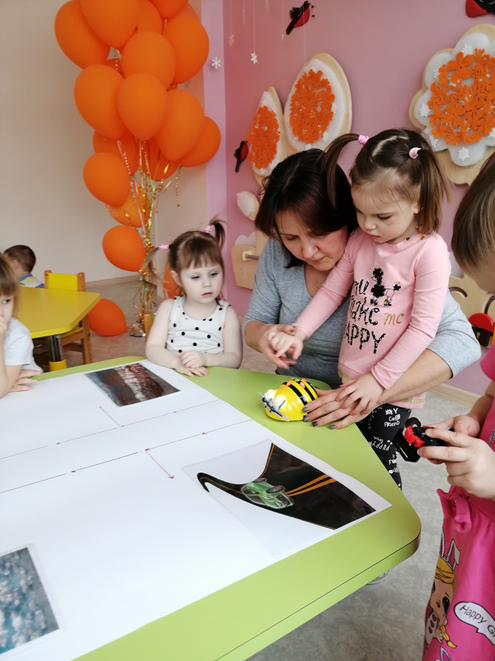 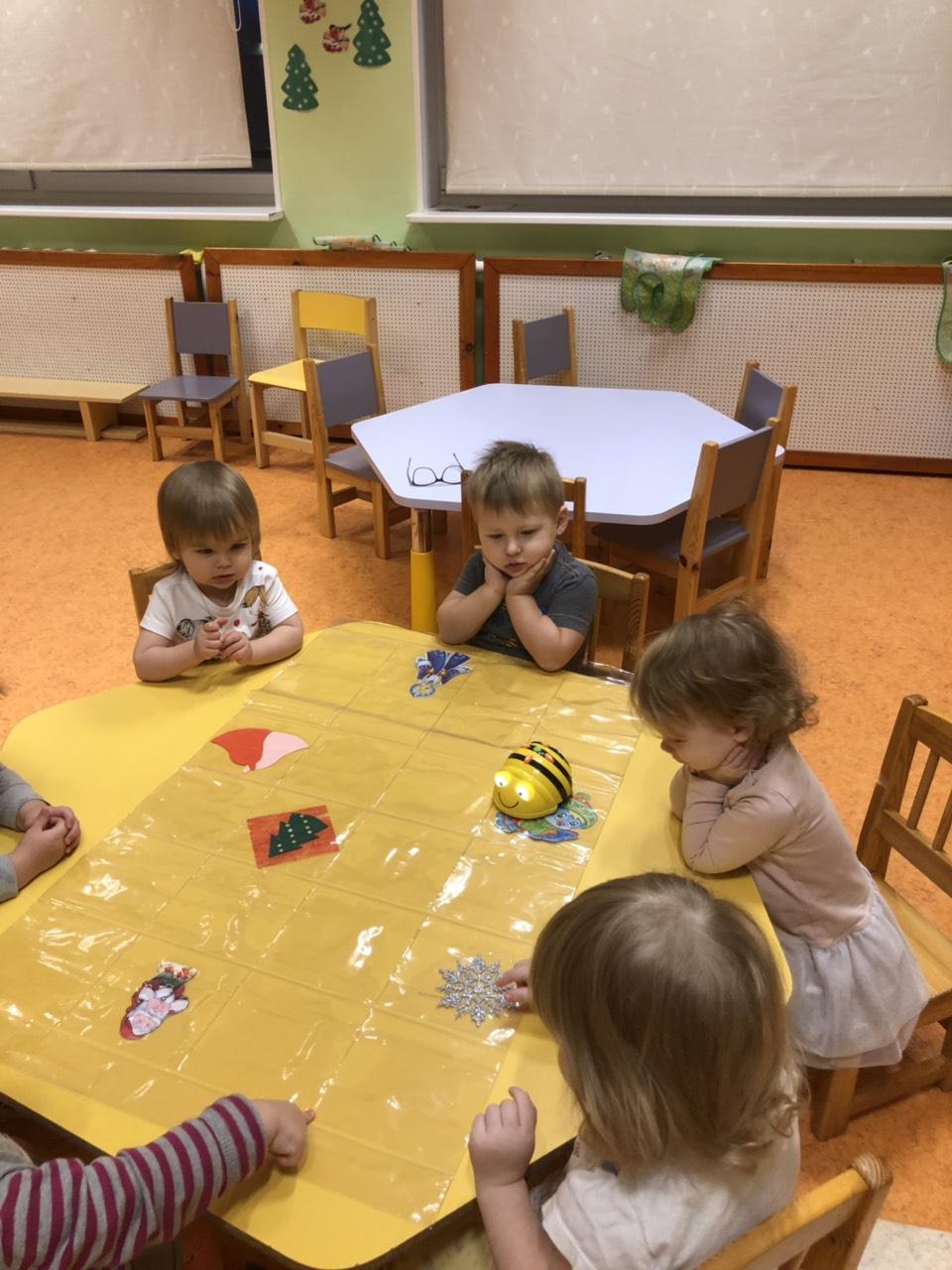 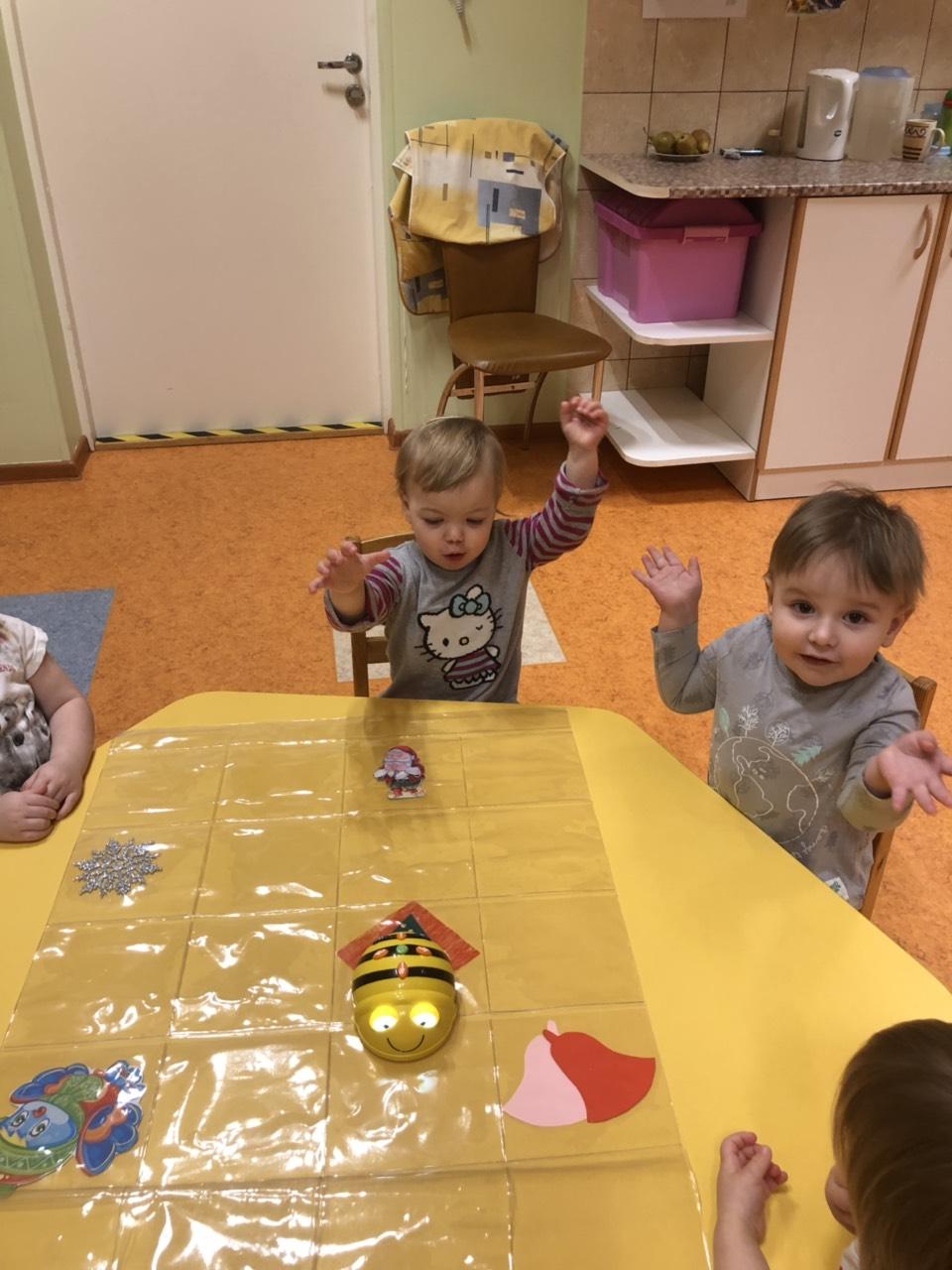 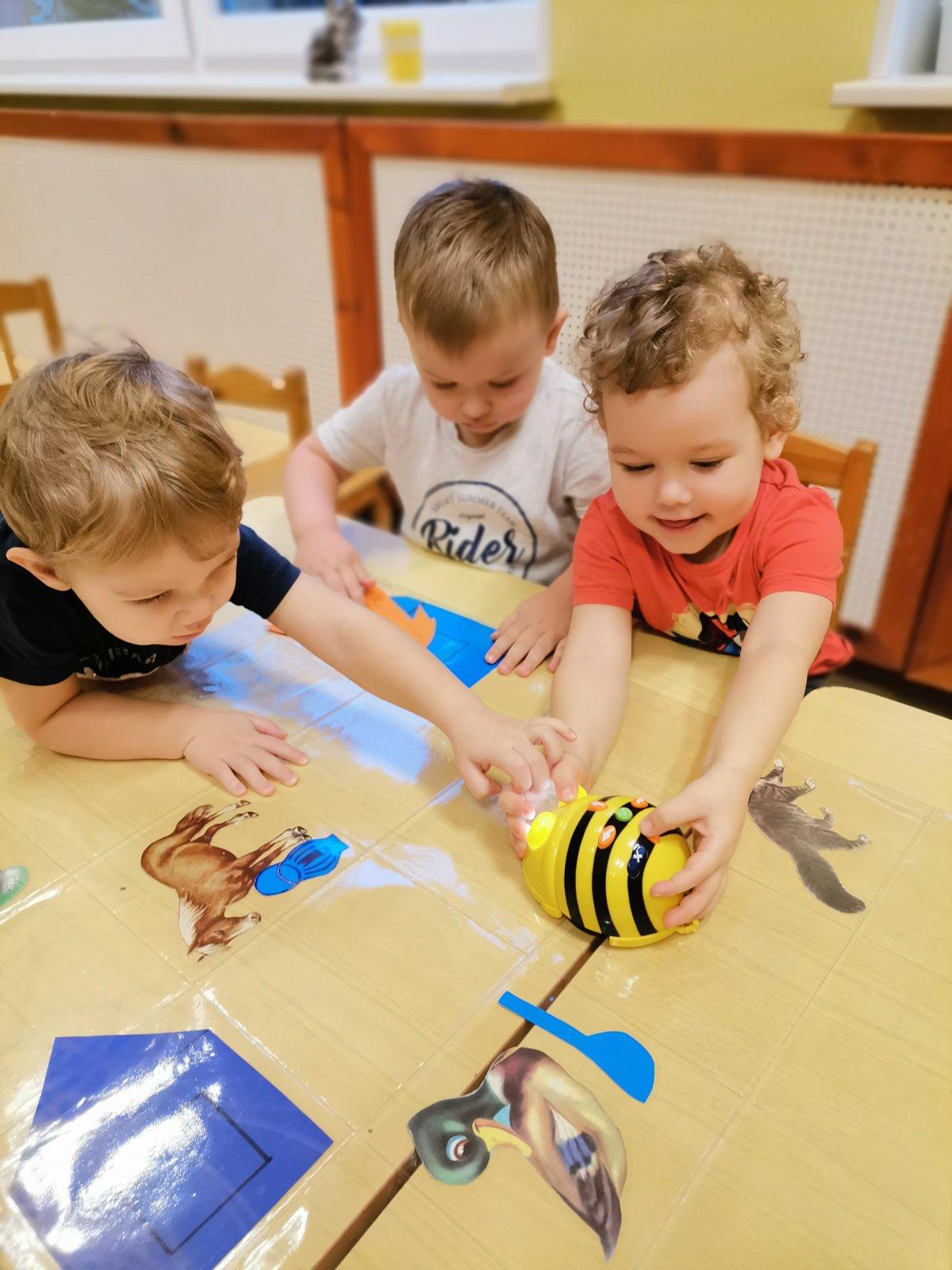 Aitäh tähelepanu eest!